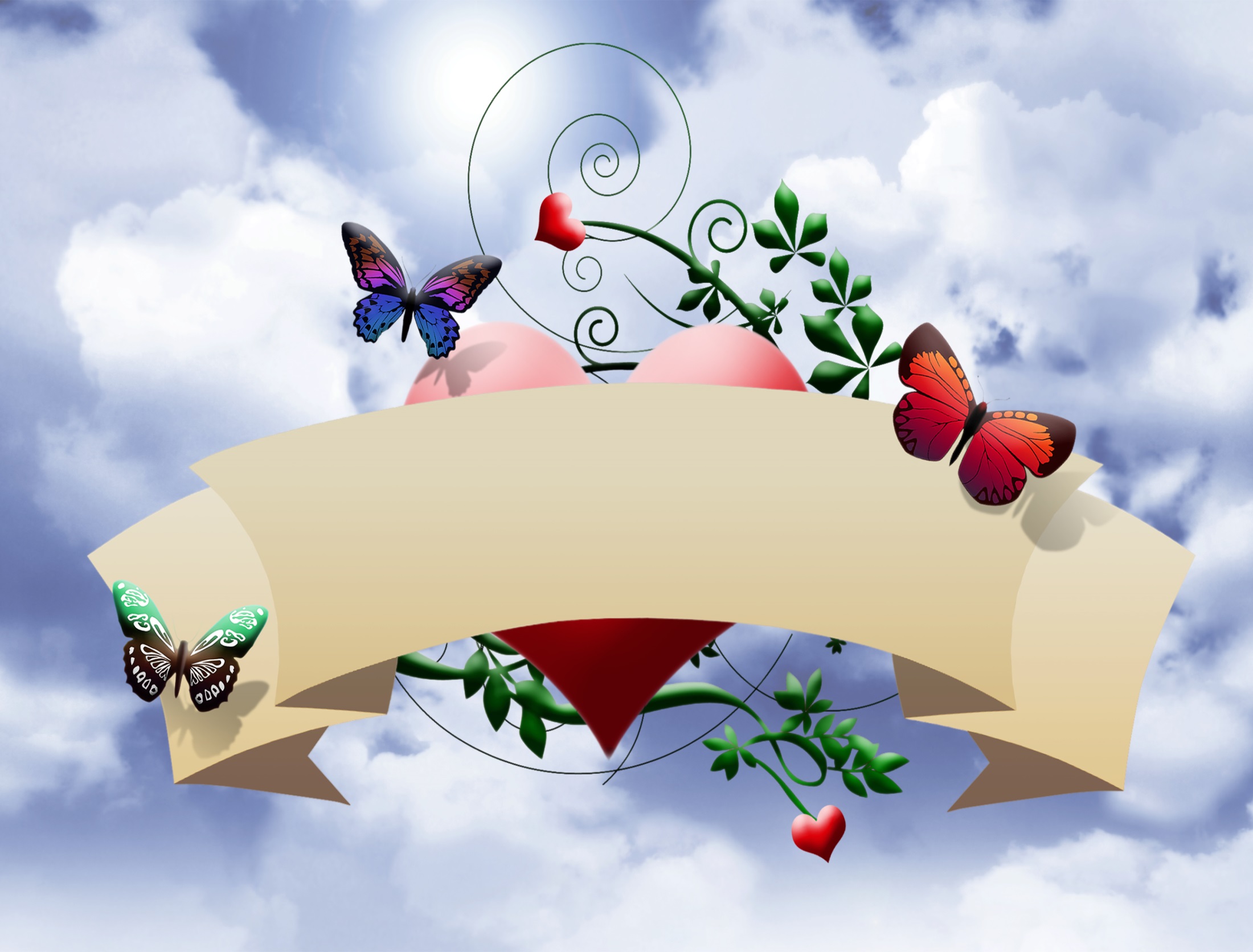 14 февраля День Святого Валентина .
ПРЕЗЕНТАЦИЮ подготовила:Педагог дошкольного образования  Кусукпаева Копей кабиденовна   г. Тюмень  2017
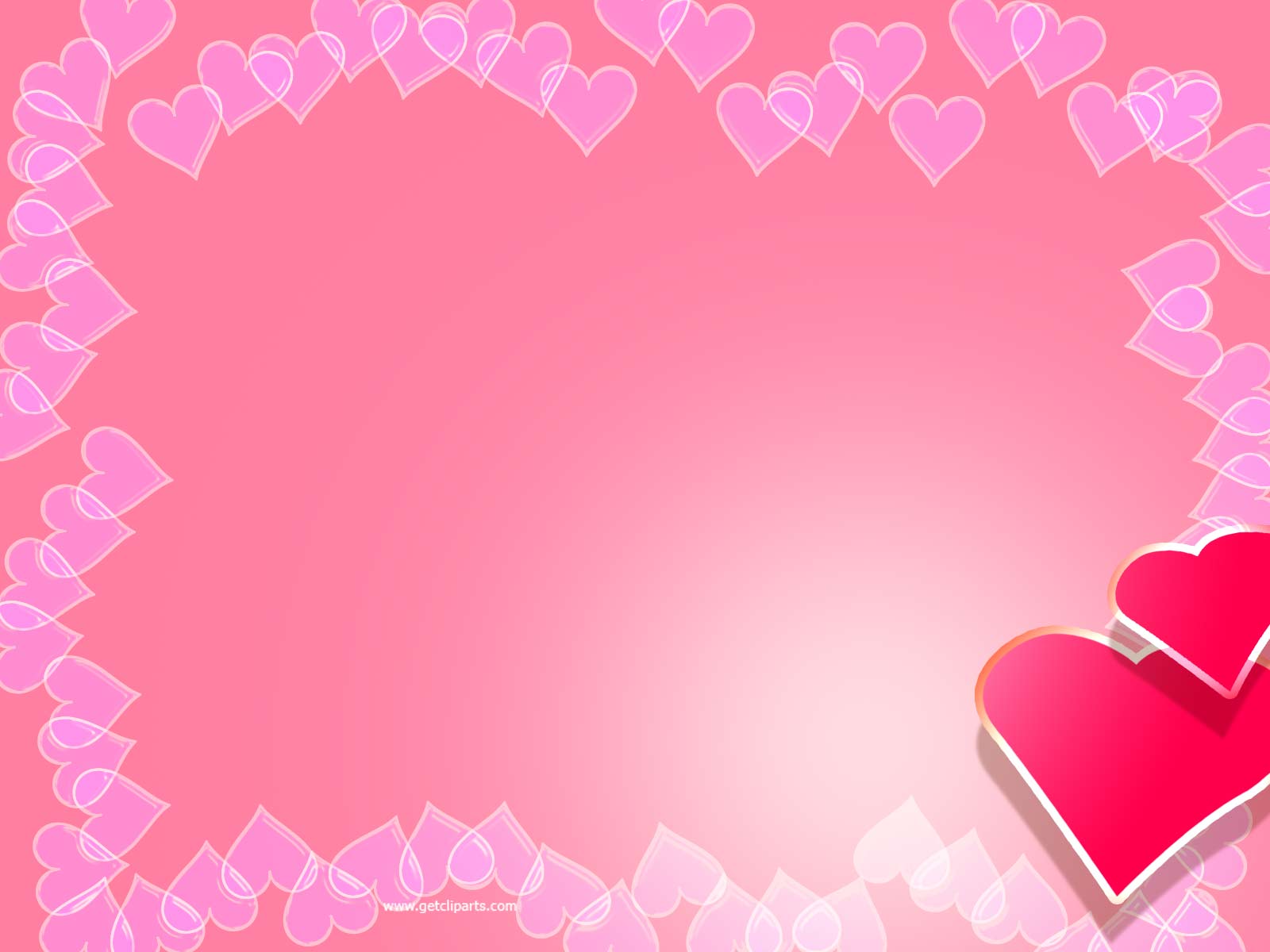 История праздника
Символы и традиции.
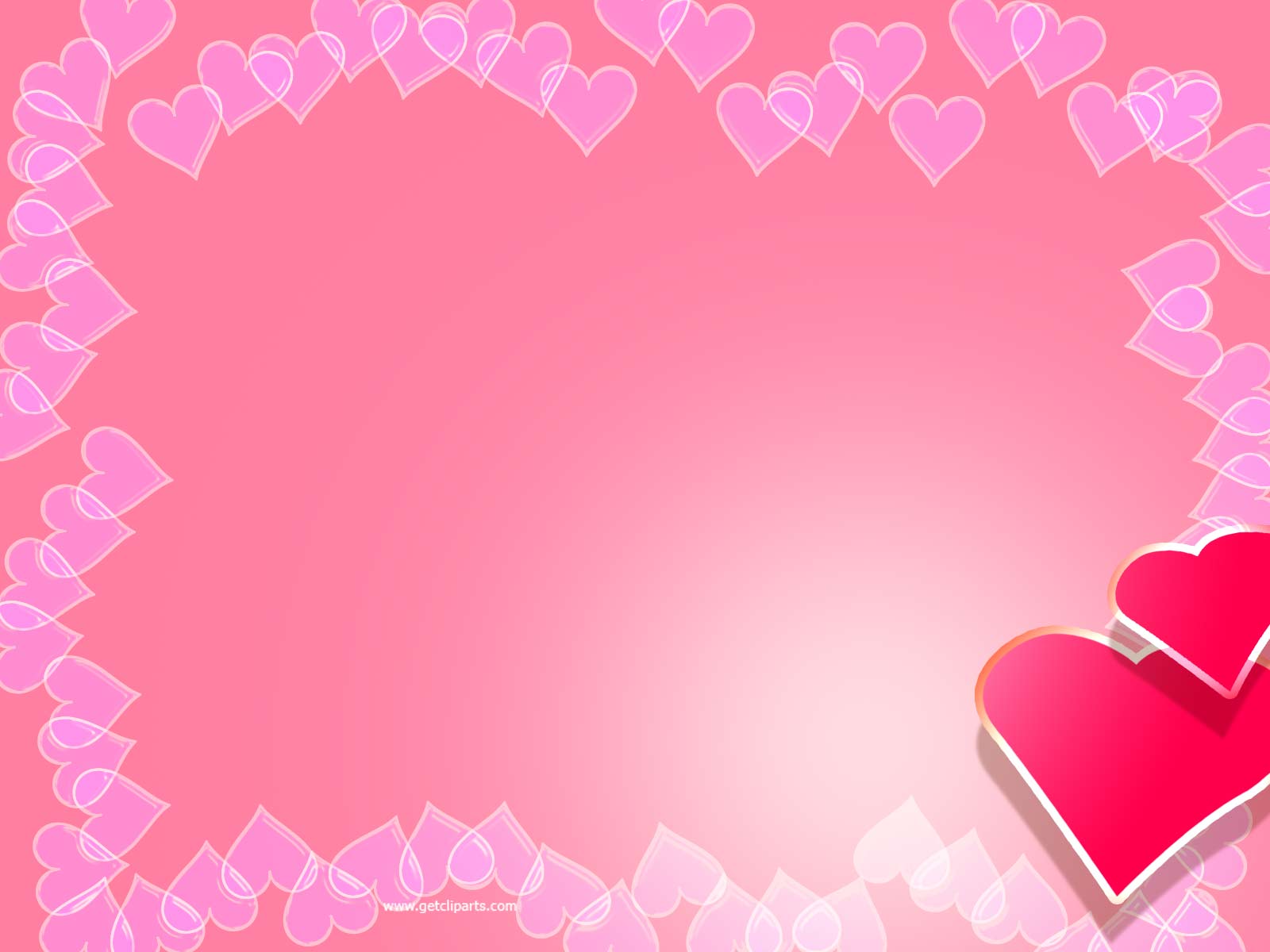 История праздника 14 февраля
Считается, что  праздник существует уже более 16 веков.
День святого Валентина – праздник влюблённых – отмечается 14 февраля в Европе с XIII века, в США – с 1777 года, в России – с начала 1990-х годов. Но почему всё же это праздник влюблённых? На это счет немало красивых легенд
С 1969 года в результате реформы богослужения святой Валентин был изъят из литургического календаря католической церкви (вместе с прочими римскими святыми, сведения о жизни которых противоречивы и недостоверны). Впрочем, и до 1969 года церковь не одобряла и не поддерживала традиций празднования этого дня.
        Узнав об этом император, Валентина приговорили к казни. Трагедия ситуации была еще и в том, что и сам Валентин был влюблен в дочку тюремщика, которую исцелил чудесным образом от слепоты.
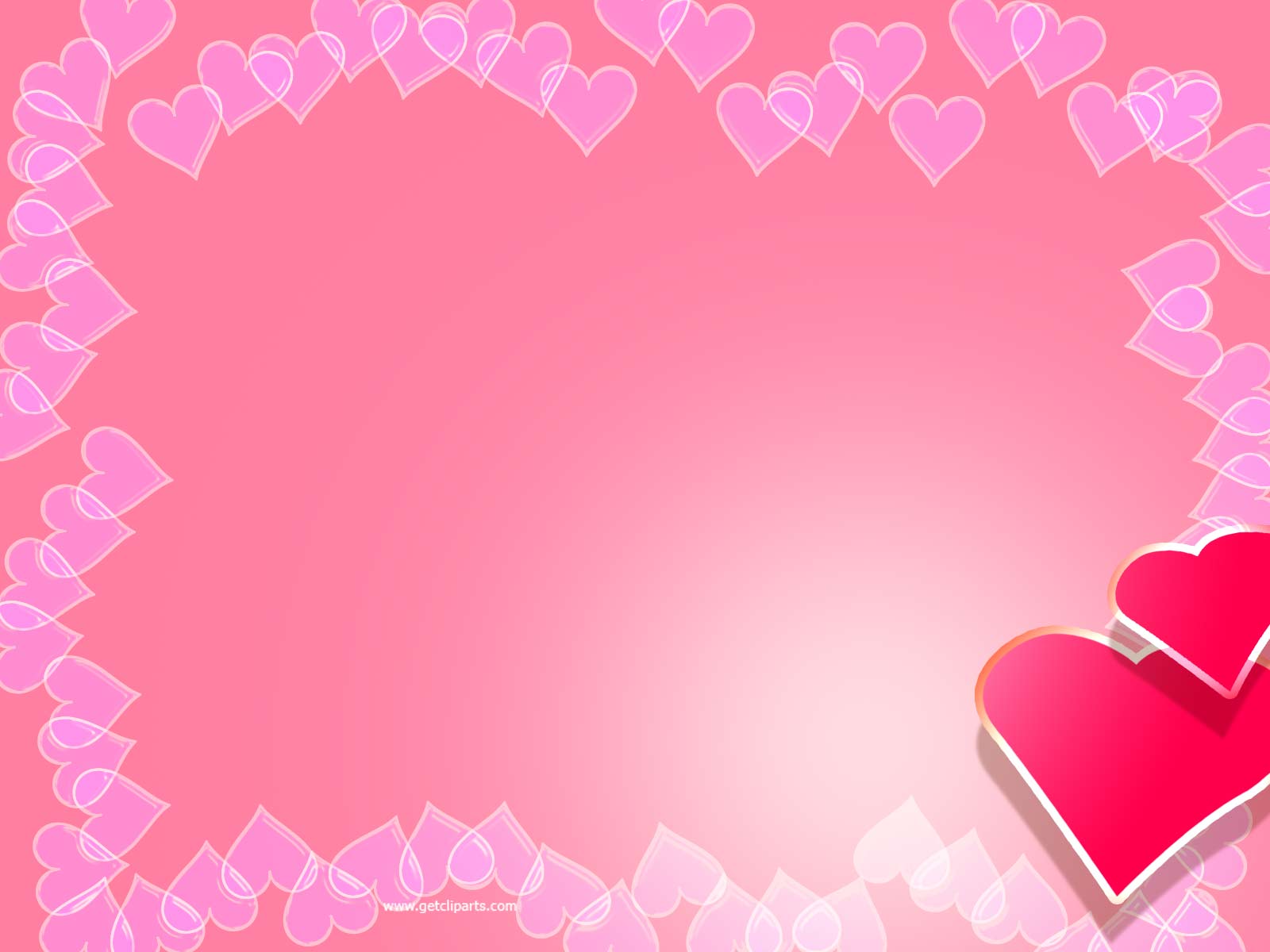 За день до казни священник написал девушке прощальное письмо, где рассказал о своей любви, и подписал его «Твой Валентин». Прочитано оно было уже после того, как его казнили. Дата казни совпала с римским торжеством в честь Юноны, богини любви. С тех пор люди каждый год 14 февраля вспоминали Валентина и устраивали праздник всех влюблённых.
        Впоследствии, как христианский мученик, пострадавший за веру, Валентин был канонизирован католической церковью. А в 496 году римский папа Геласиус объявил 14 февраля днем Святого Валентина. С тех пор влюбленные почитают Святого Валентина и считают его своим заступником.   И  именно оттуда повелось писать в День святого Валентина любовные записки — «валентинки». А еще в этот праздник любят устраивать свадьбы и венчаться. Считается, что это станет залогом вечной любви.
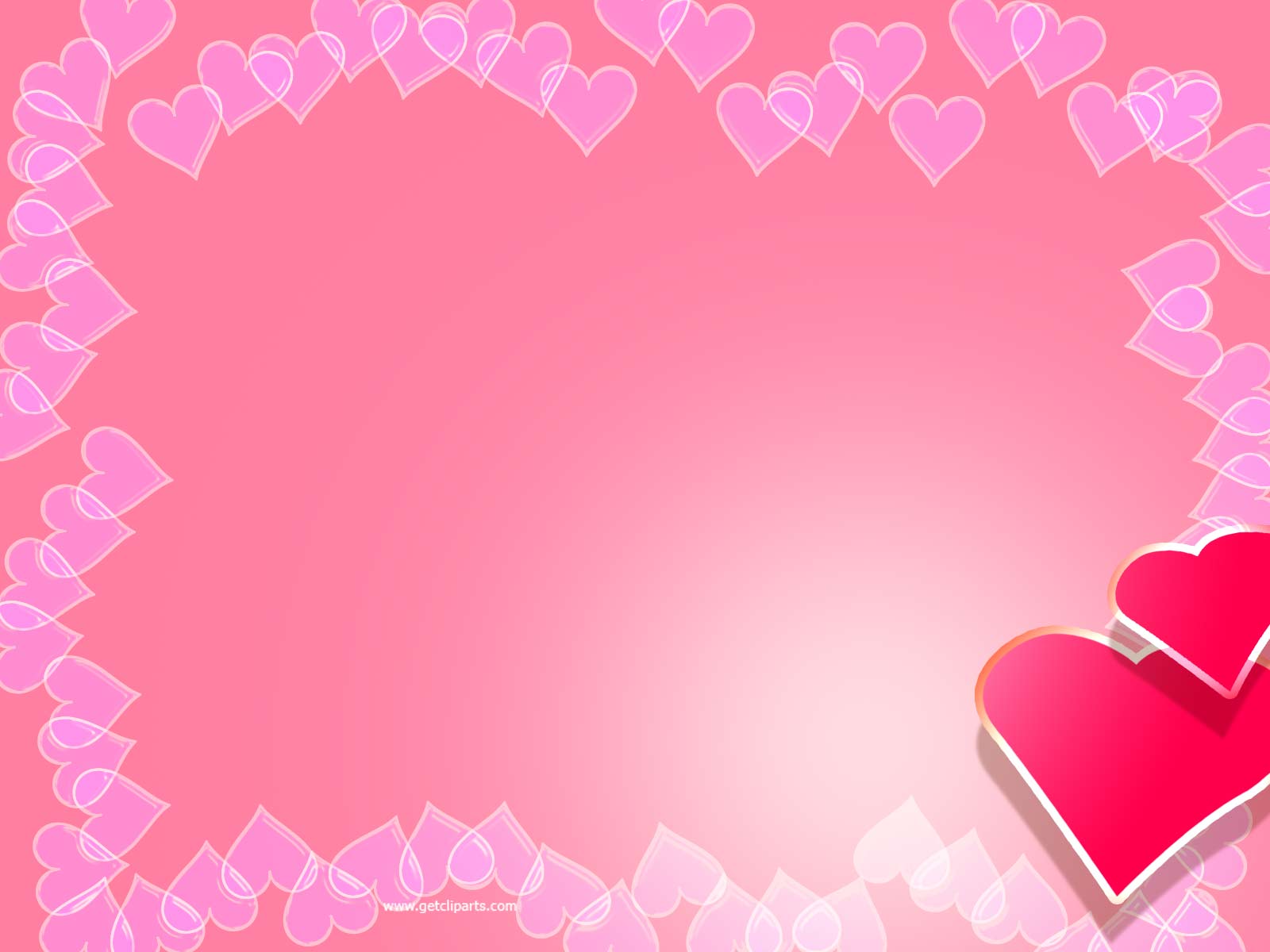 Открытки -« валентинки» в виде алого сердечка являются символическим подарком В День святого Валентина.Создание первой такой открытки приписывают герцогу Орлеанскому (1415 г).Сидя в темнице он сочинял любовные послания своей жене. Большой популярностью «валентинки» стали пользовались в 18 веке, особенно в  Англии. Открытки делали из разноцветной бумаги и подписывали красочными чернилами. На заводских станках их стали изготавливать в конце 19 века.
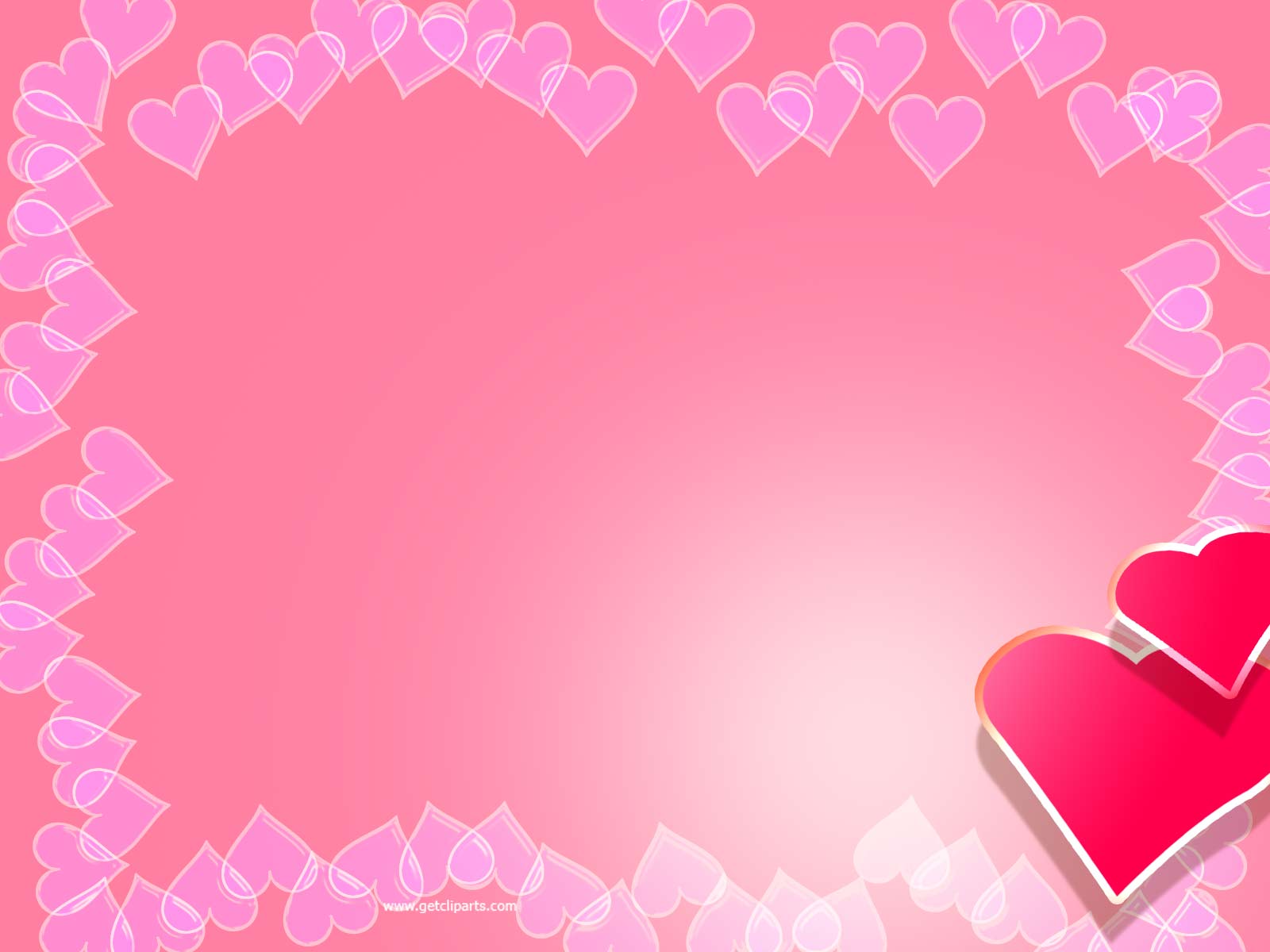 Символы праздника!!!
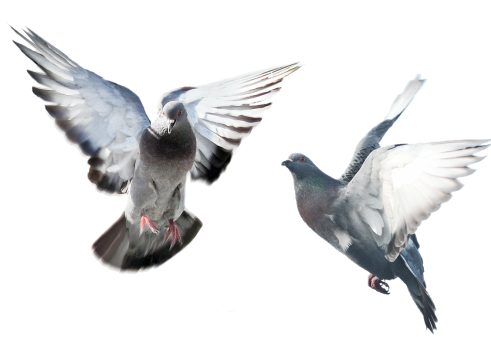 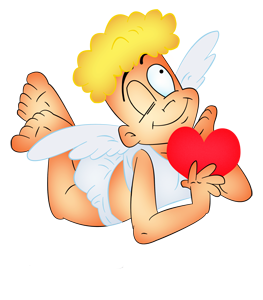 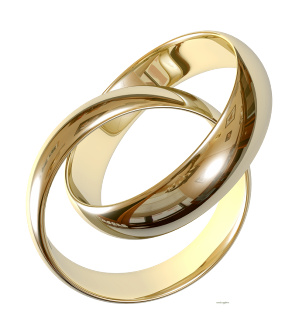 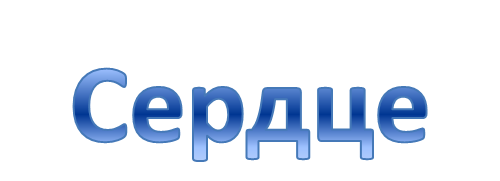 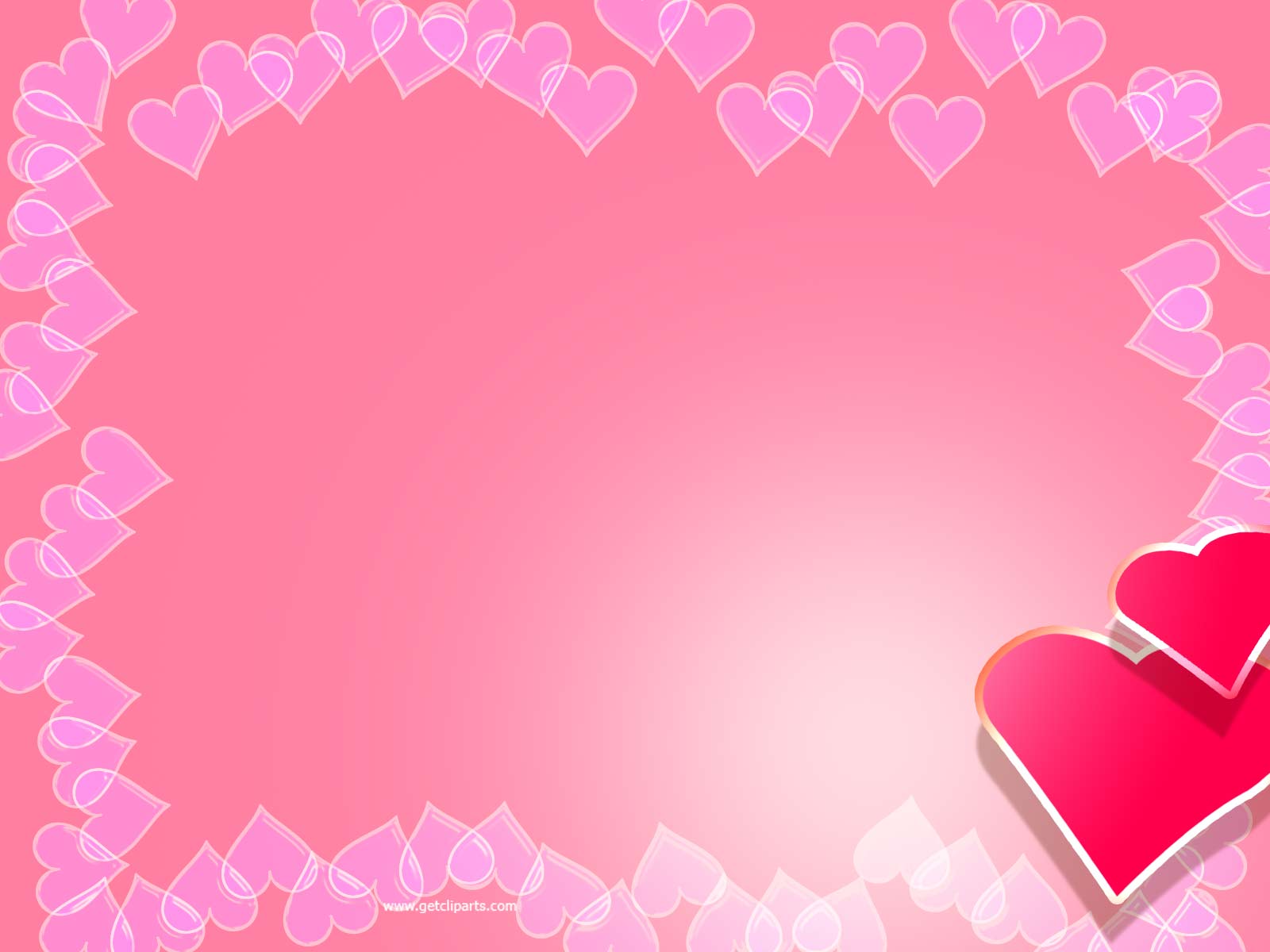 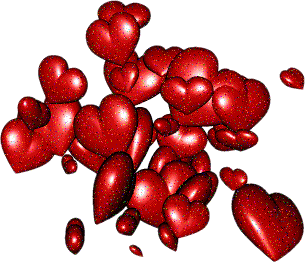 Когда-то люди верили, что такие чувства, как любовь, удача, гнев или опасения, находятся в сердце; позже стали считать, что только чувство любви находится в сердце. Так что в наше время сердце - это символ любви и Дня Святого Валентина.
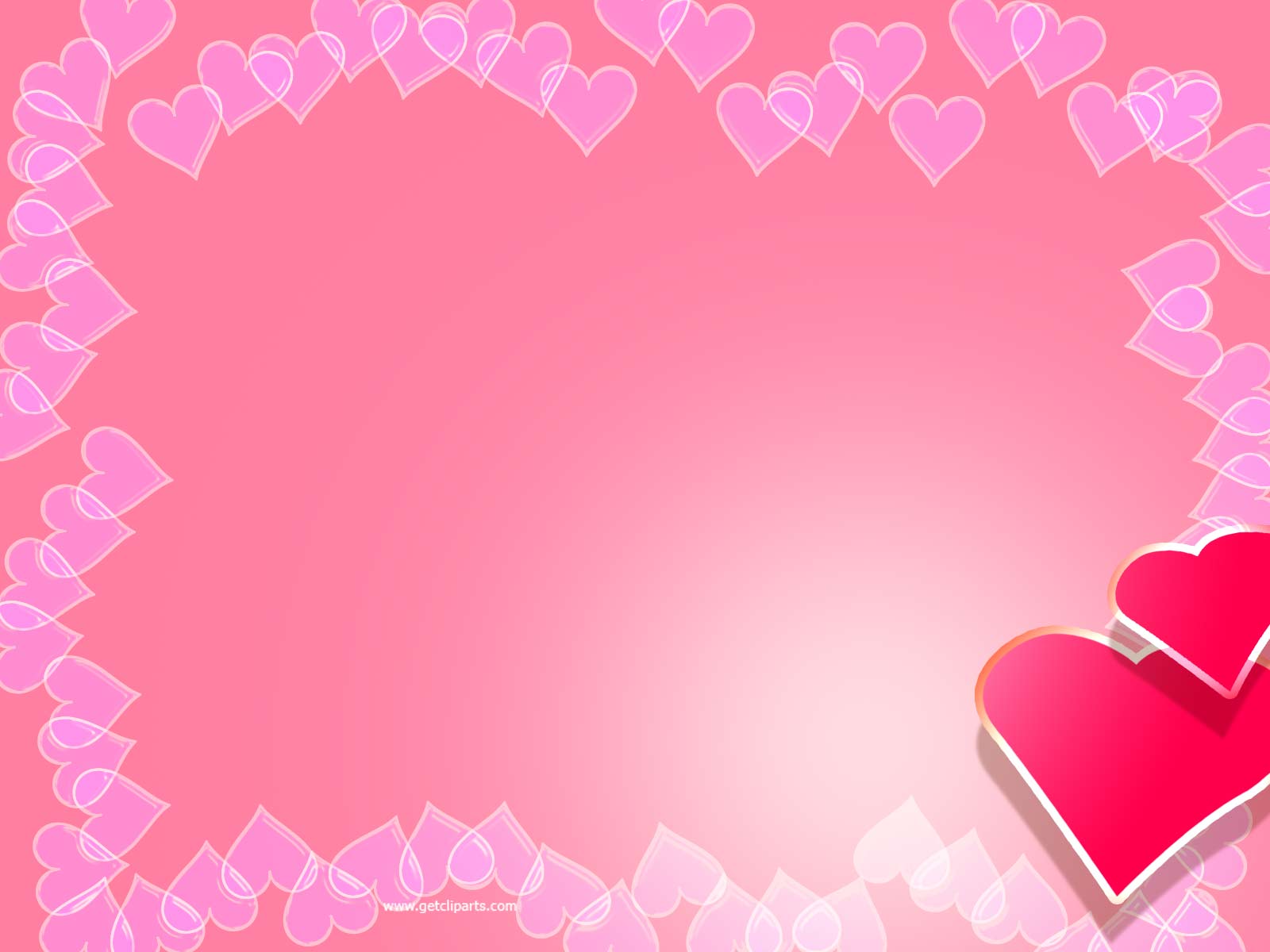 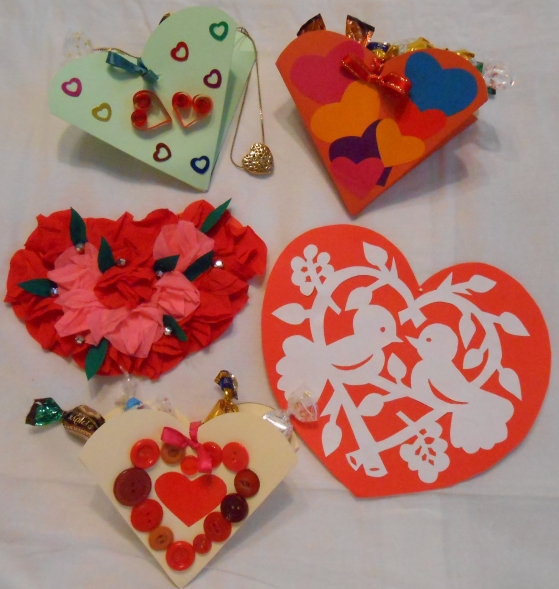 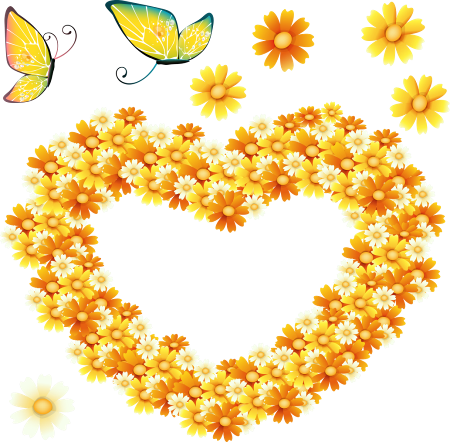 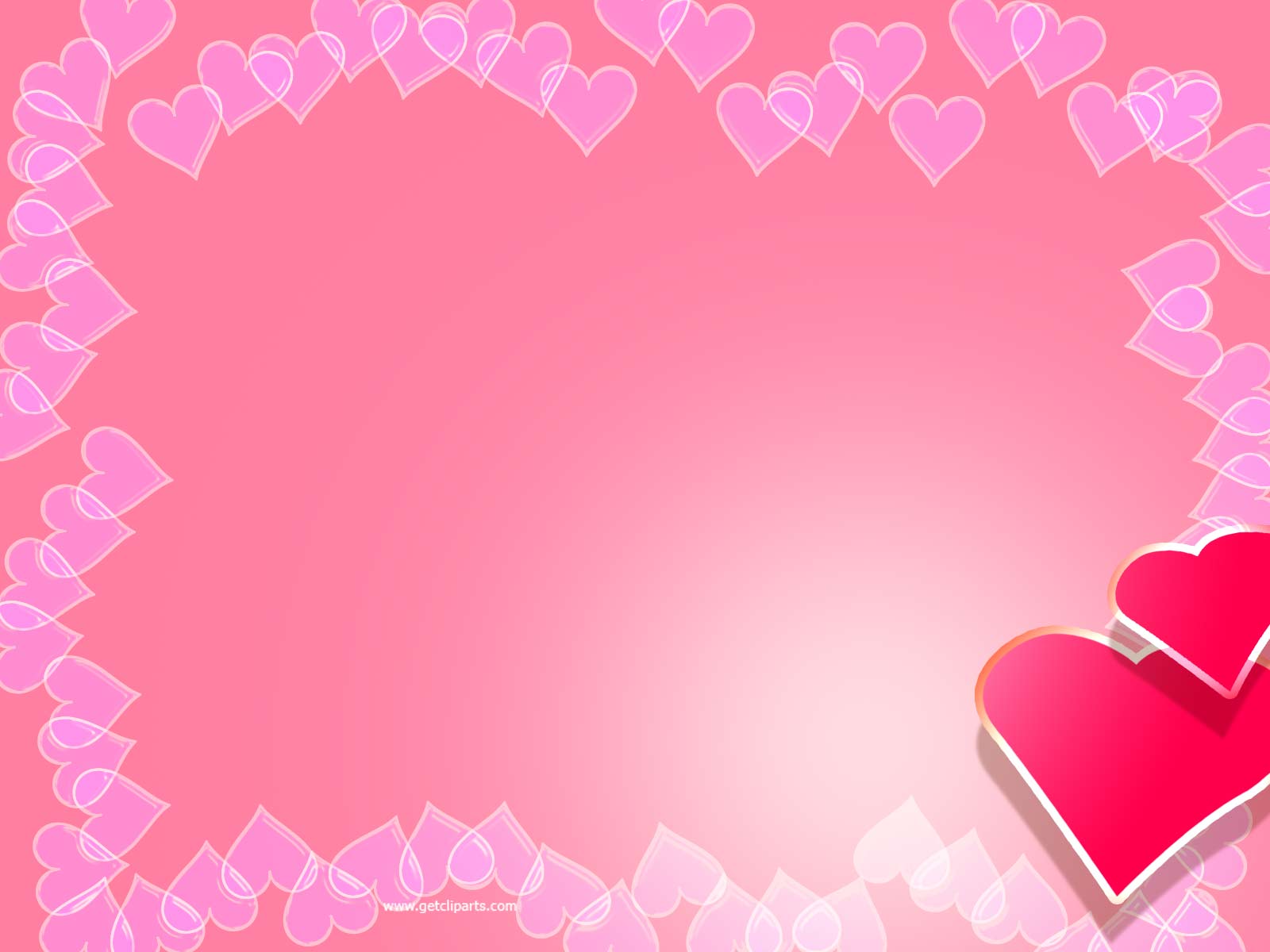 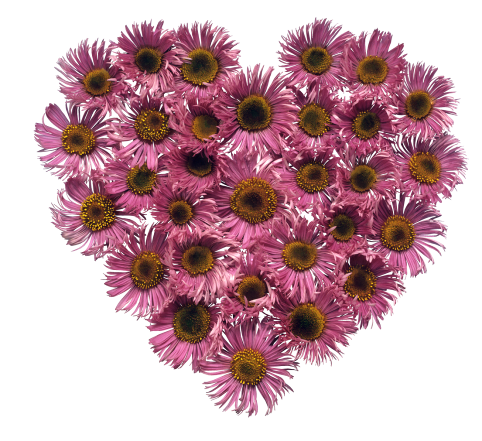 Сердечки к празднику можно шить, лепить, рисовать, вязать и даже печь. Материал для их изготовления сердечек разнообразный: бисер, ракушки, перья, сухие цветы, кусочки ткани, мех.
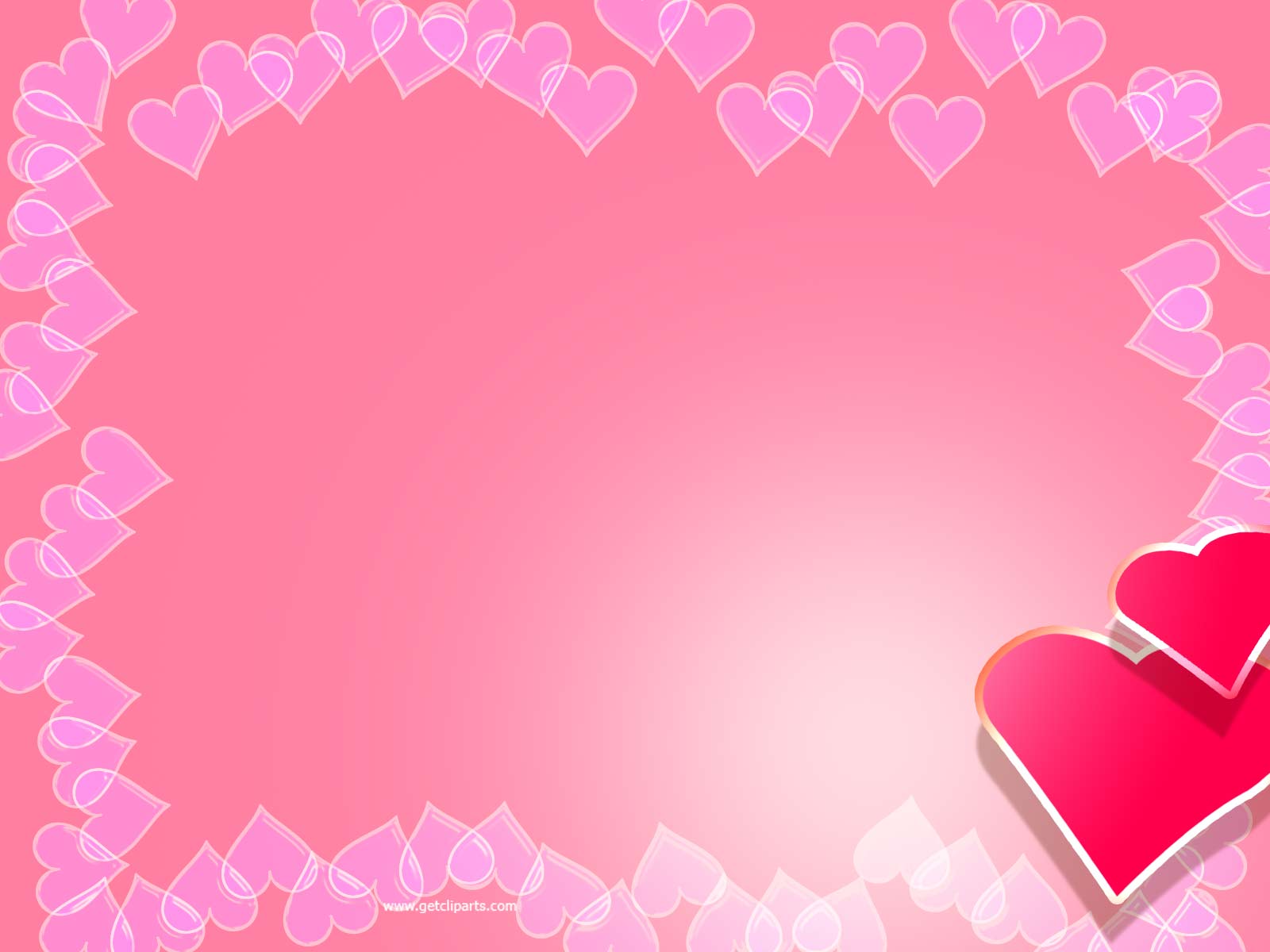 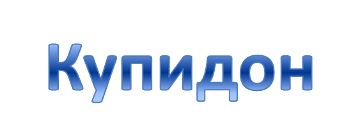 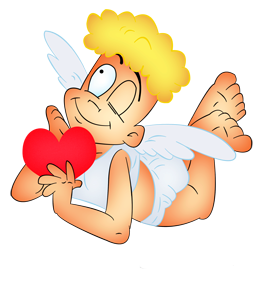 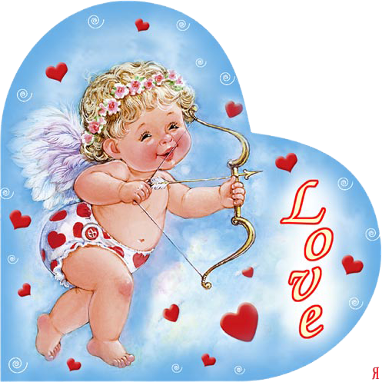 Сын Венеры, богини любви. Он может заставить человека влюбиться выстрелом одной из своих волшебных стрел.
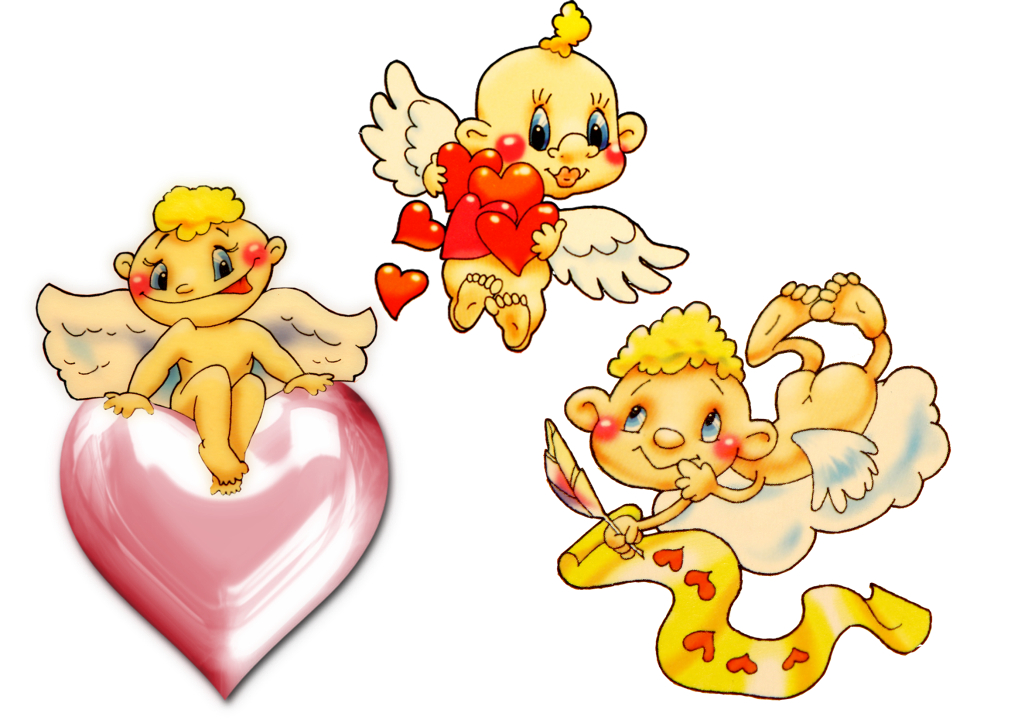 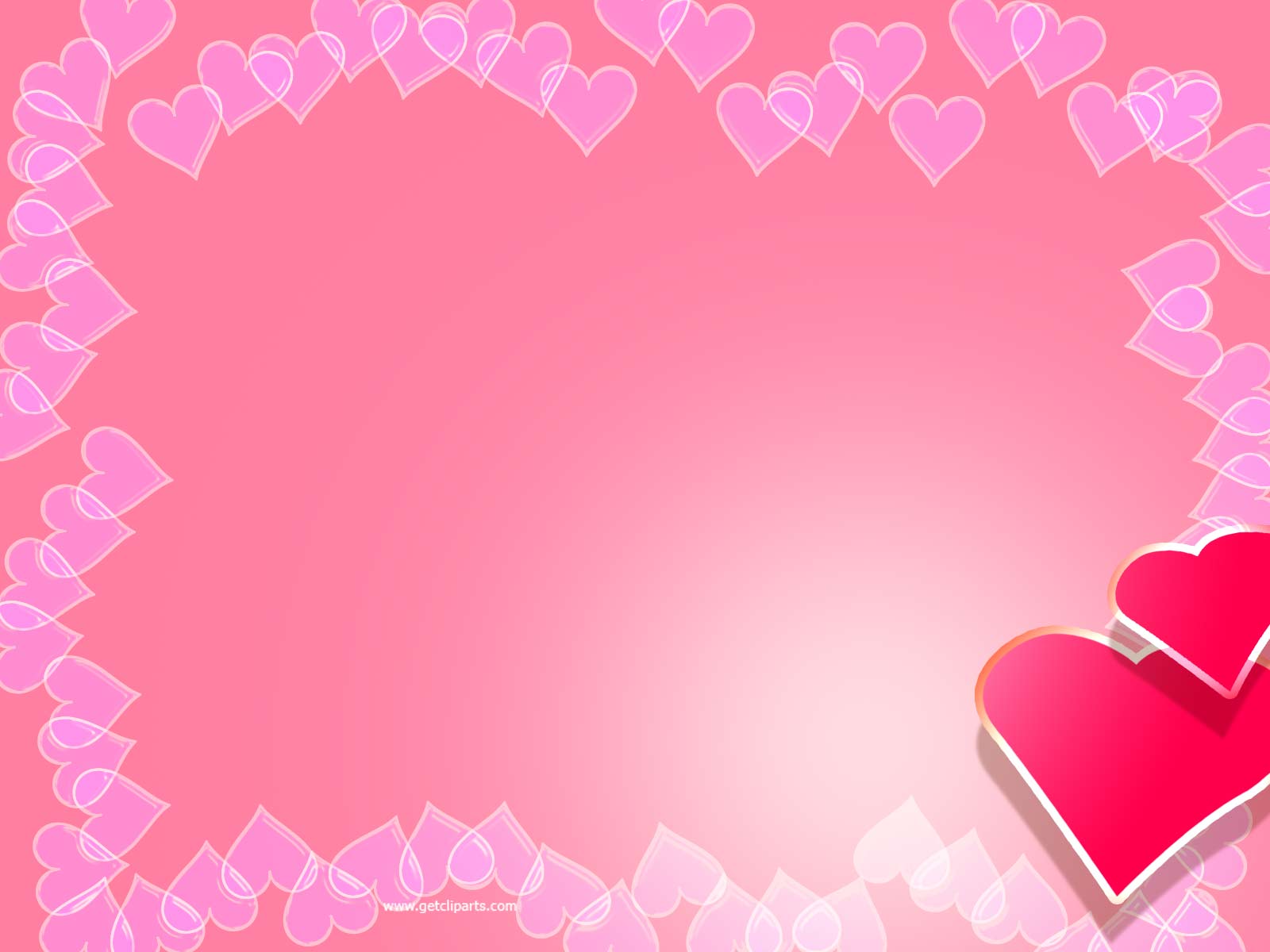 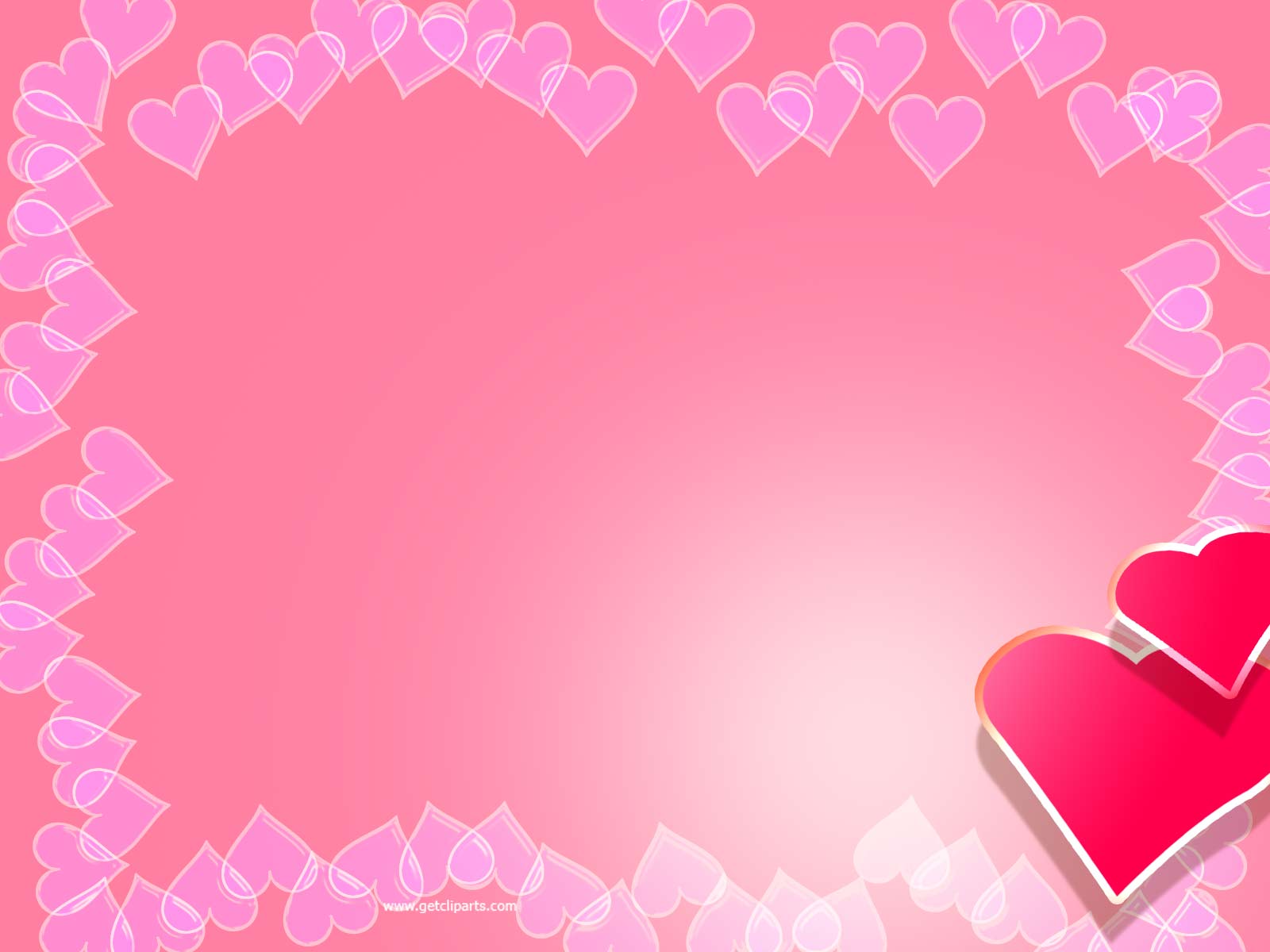 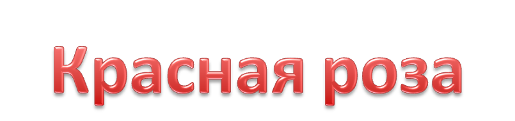 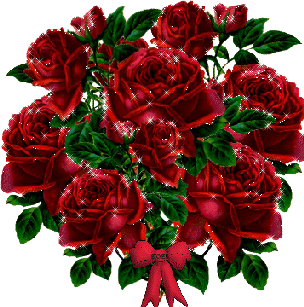 Роза - любимый цветок Венеры, богини любви. Красный цвет - это цвет сильных чувств. 
А красная роза - это цветок любви.
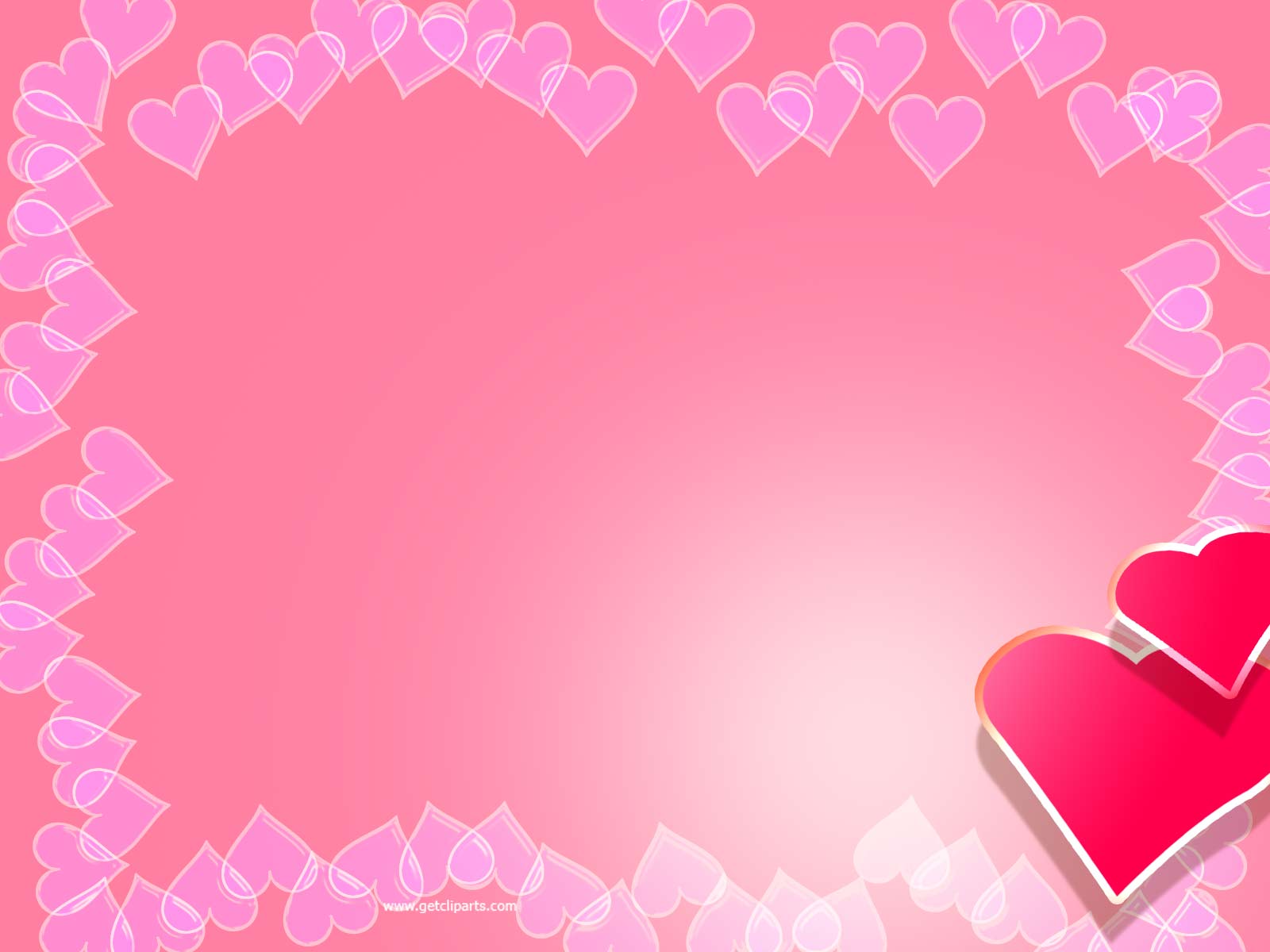 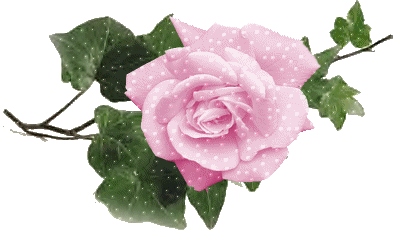 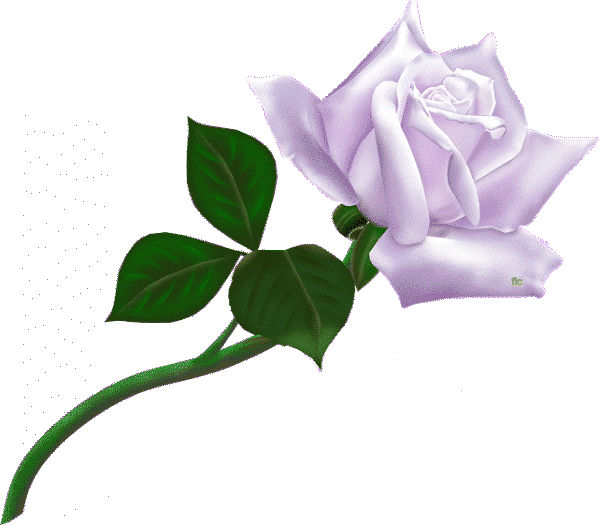 Красные - Любовь и страсть  Желтые - Дружба Белые - Подлинная любовь        и  чистота Розовые - Дружба или 
 нежность, доверие Черные - Расставание
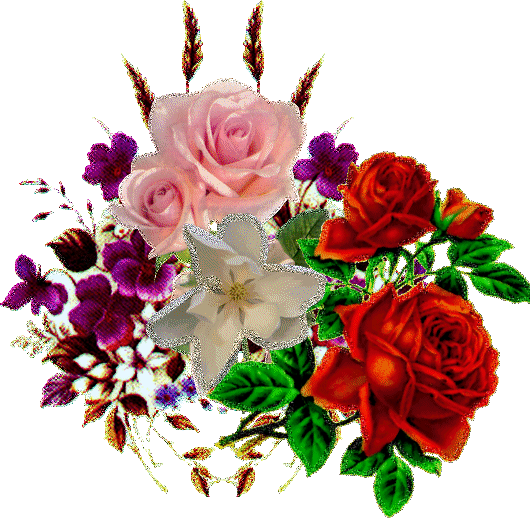 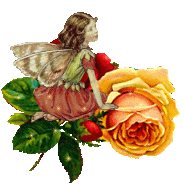 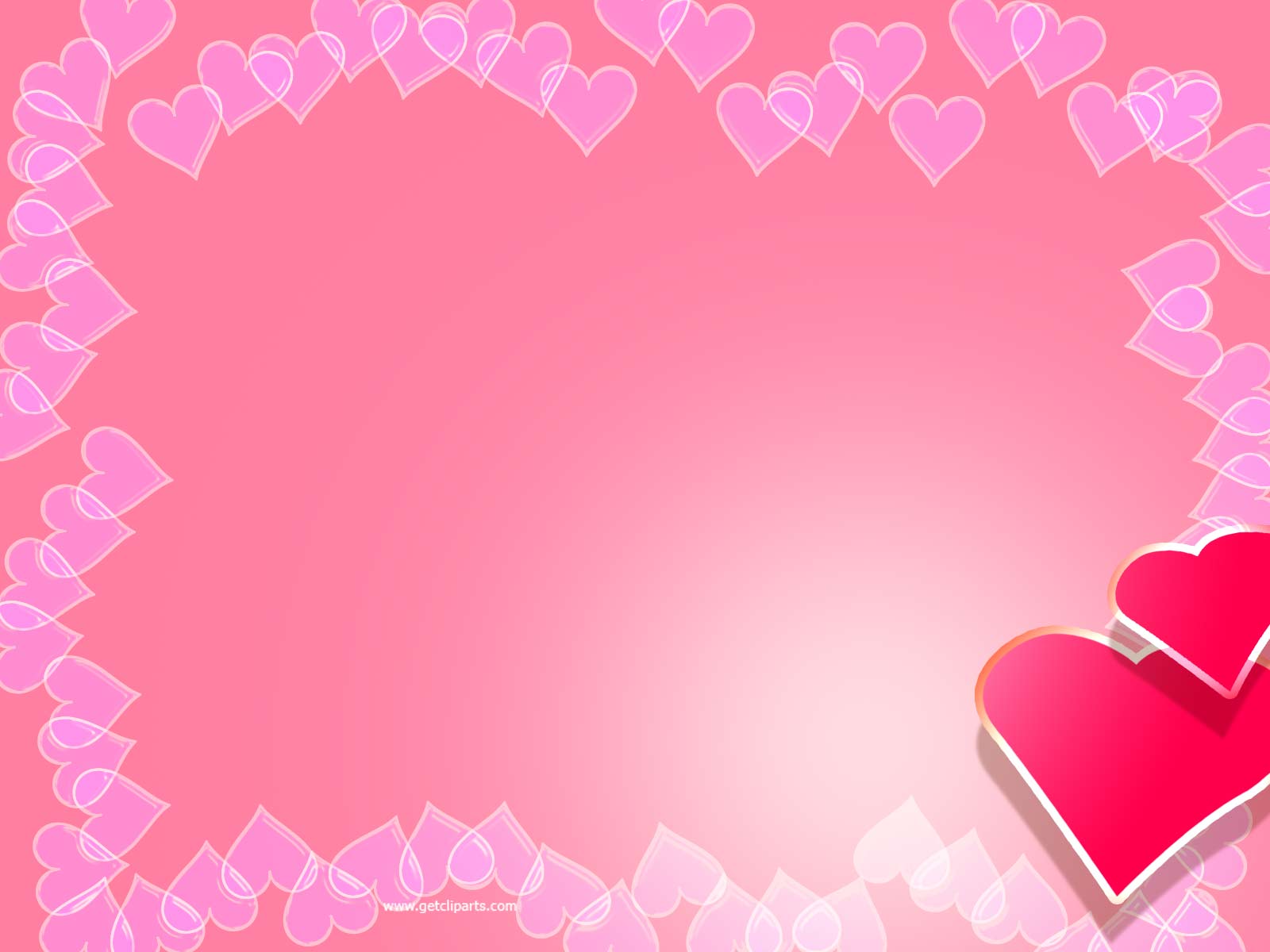 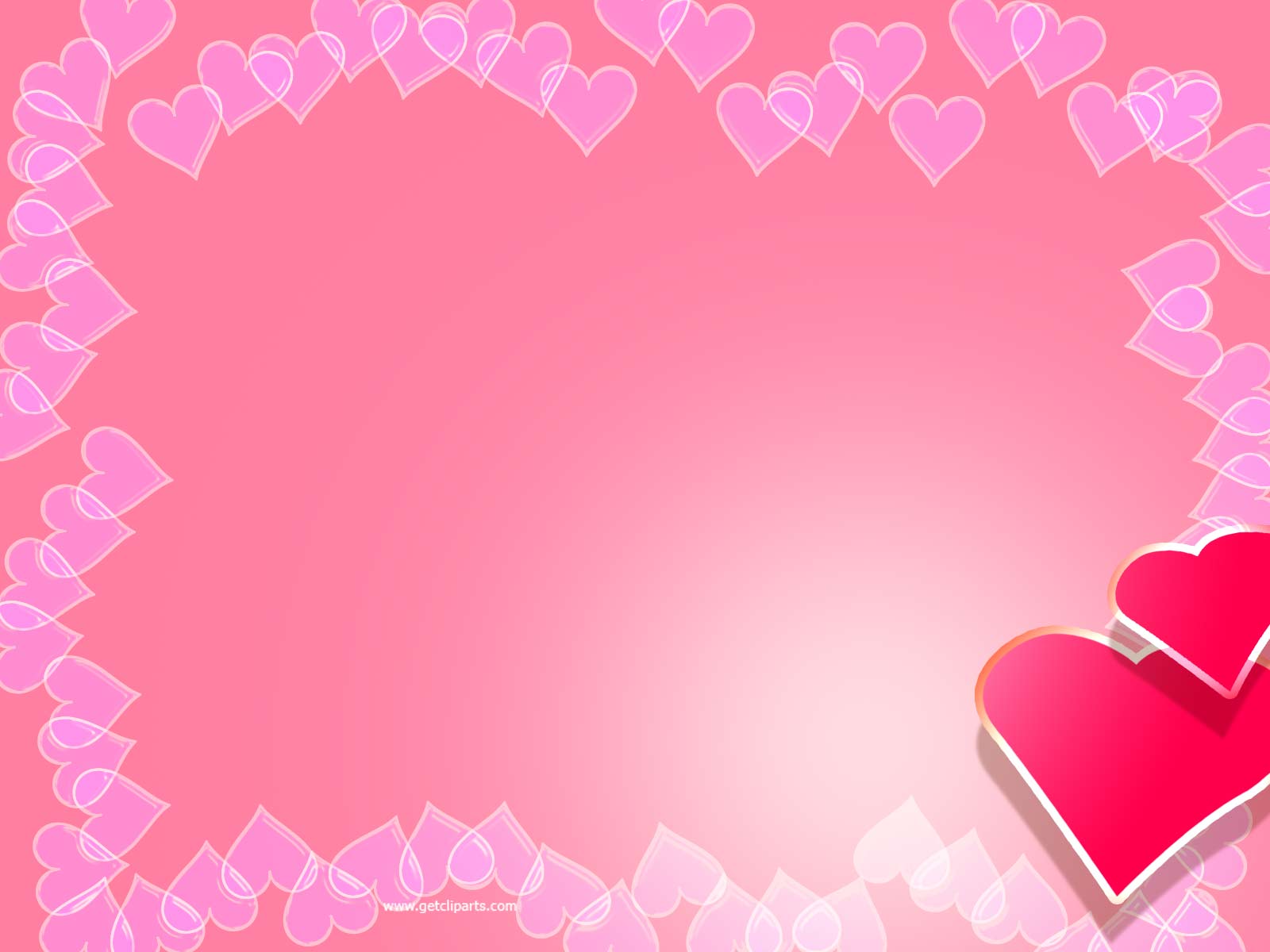 Птицы любви голуби
У нас традиционно любовь символизируют голуби. Голуби считаются любимыми птицами Венеры. Они всю жизнь не меняют пару и совместно заботятся о птенцах. Эти птицы - символы верности и любви, а также символы дня Святого Валентина
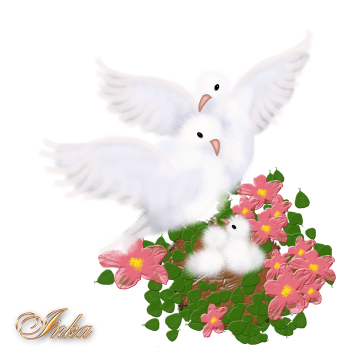 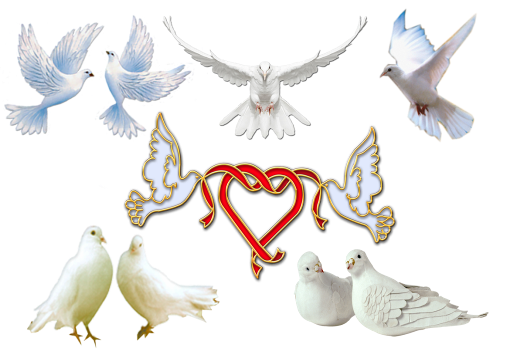 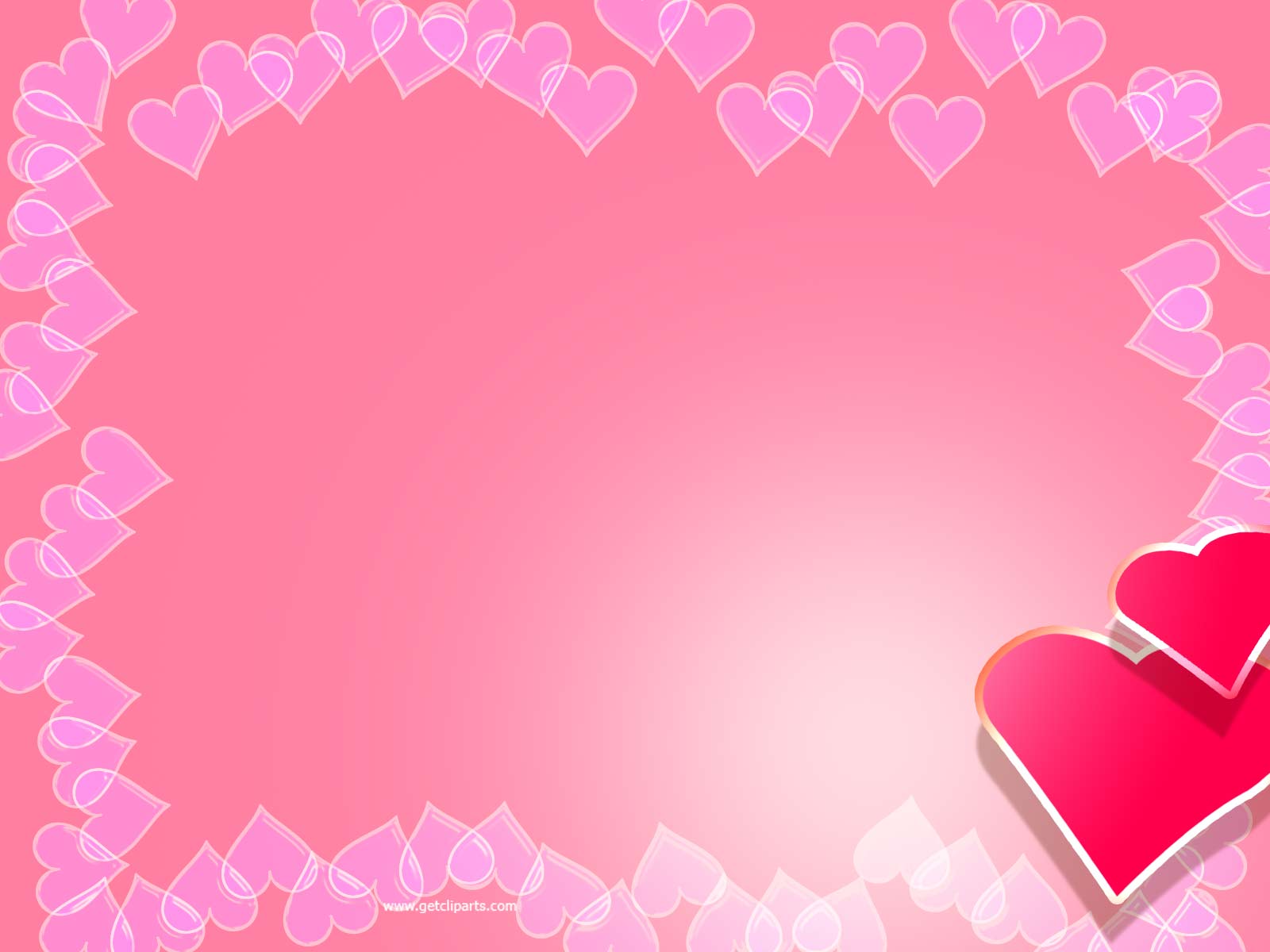 Птицы любви попугаи
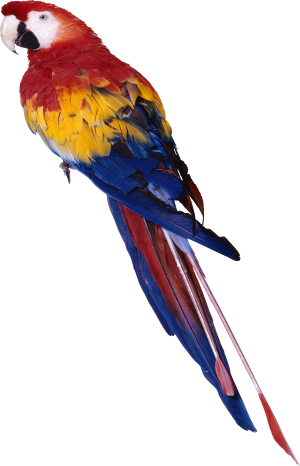 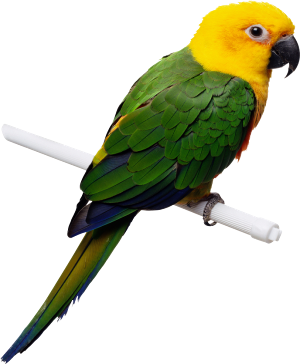 А в Африке птицами любви называют красочных попугаев. Большинство из них имеют красные клювы. Они названы птицами любви за то, что когда они собираются в пары, то они сидят на очень близком расстоянии друг от друга.
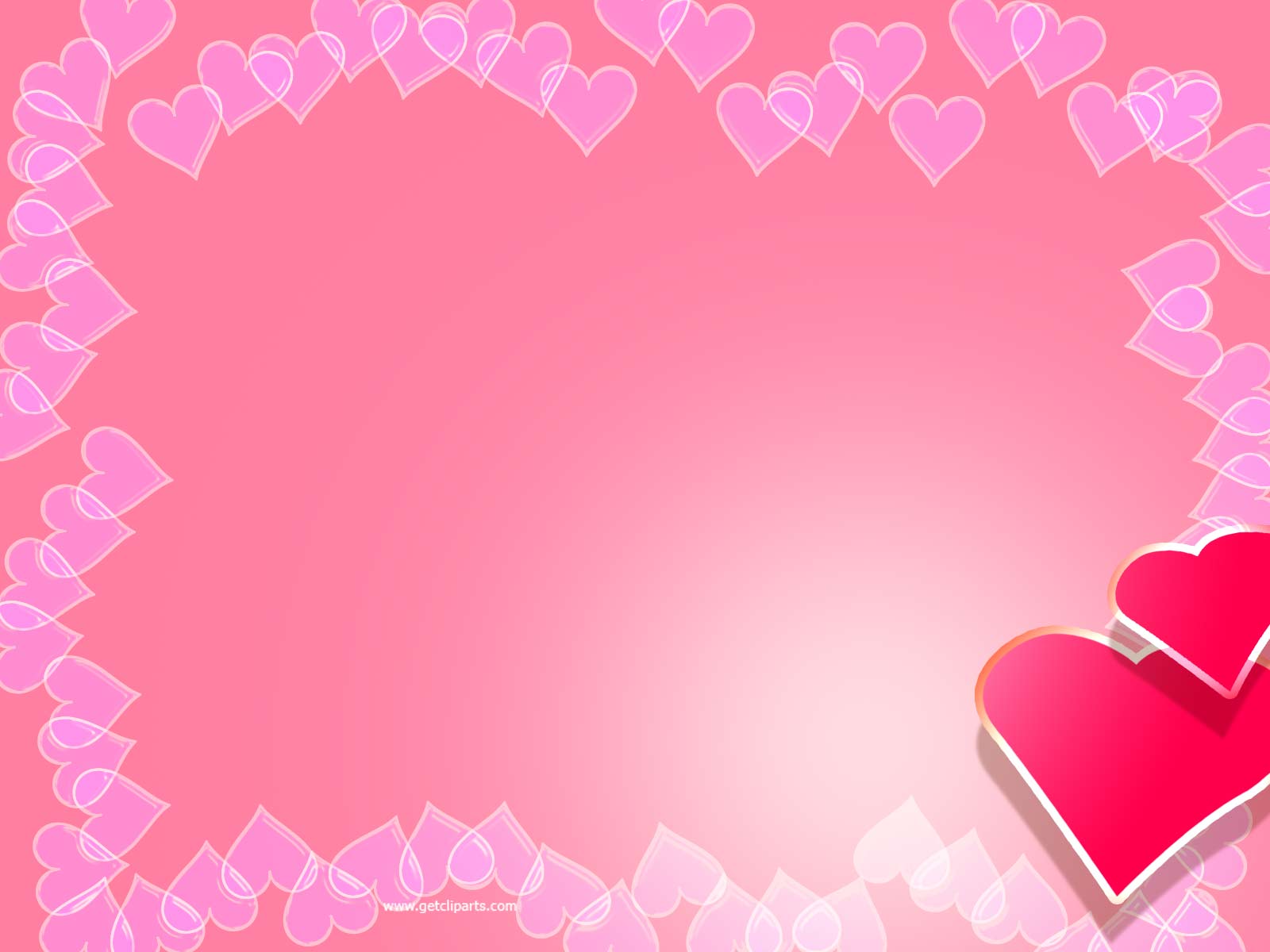 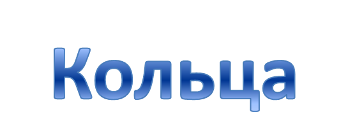 В большинстве стран люди во время помолвки и свадьбы обмениваются кольцами. Два - три столетья назад в День Святого Валентина было очень популярно устраивать помолвки.
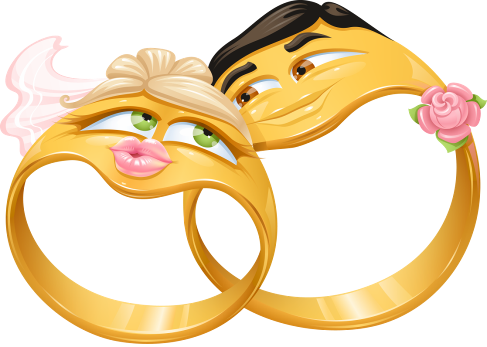 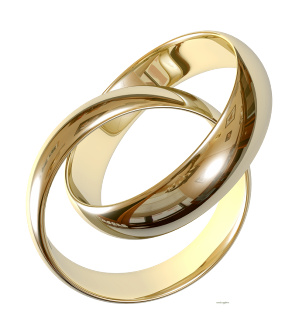 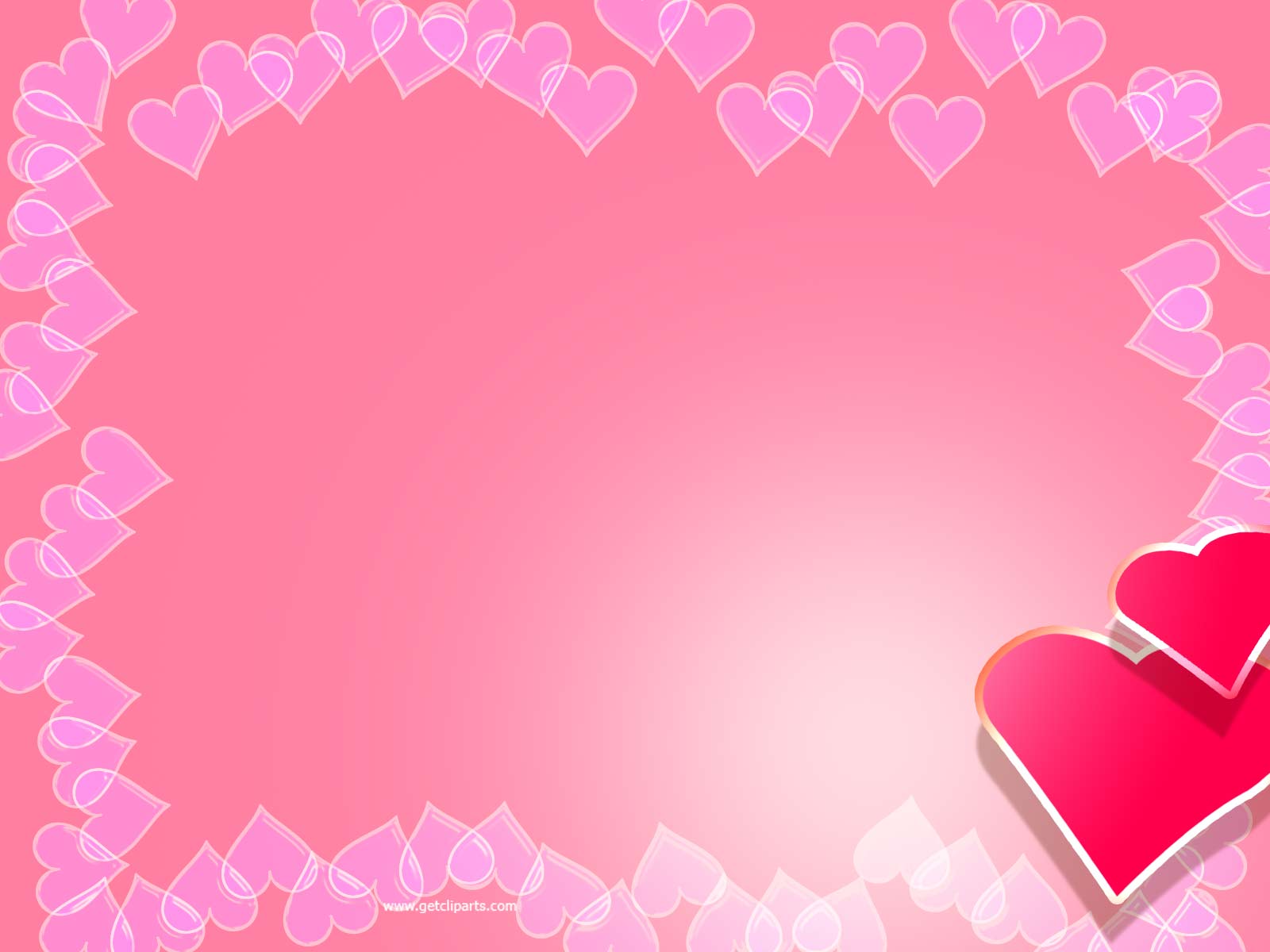 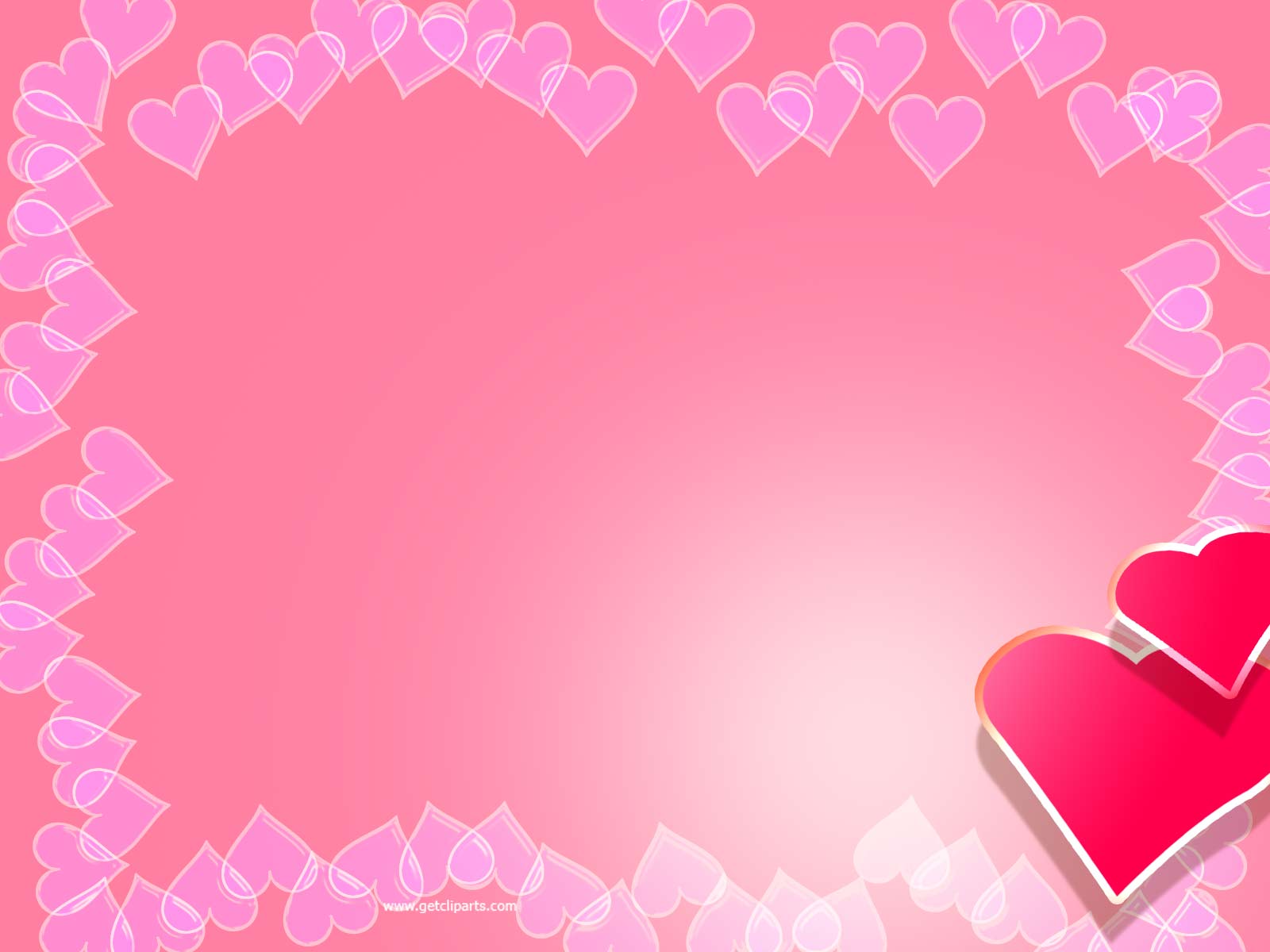 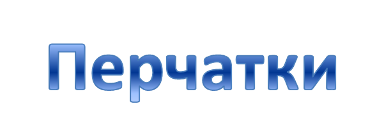 Когда-то, если мужчина хотел жениться на женщине, он "просил ее руки". Рука стала символом любви и брака. Вскоре перчатки также стали символом брака.
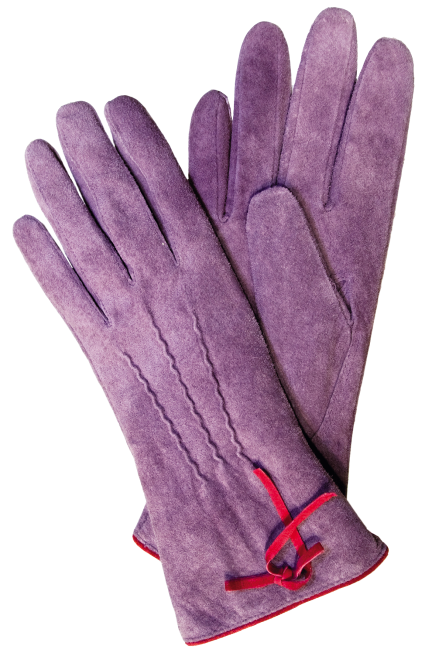 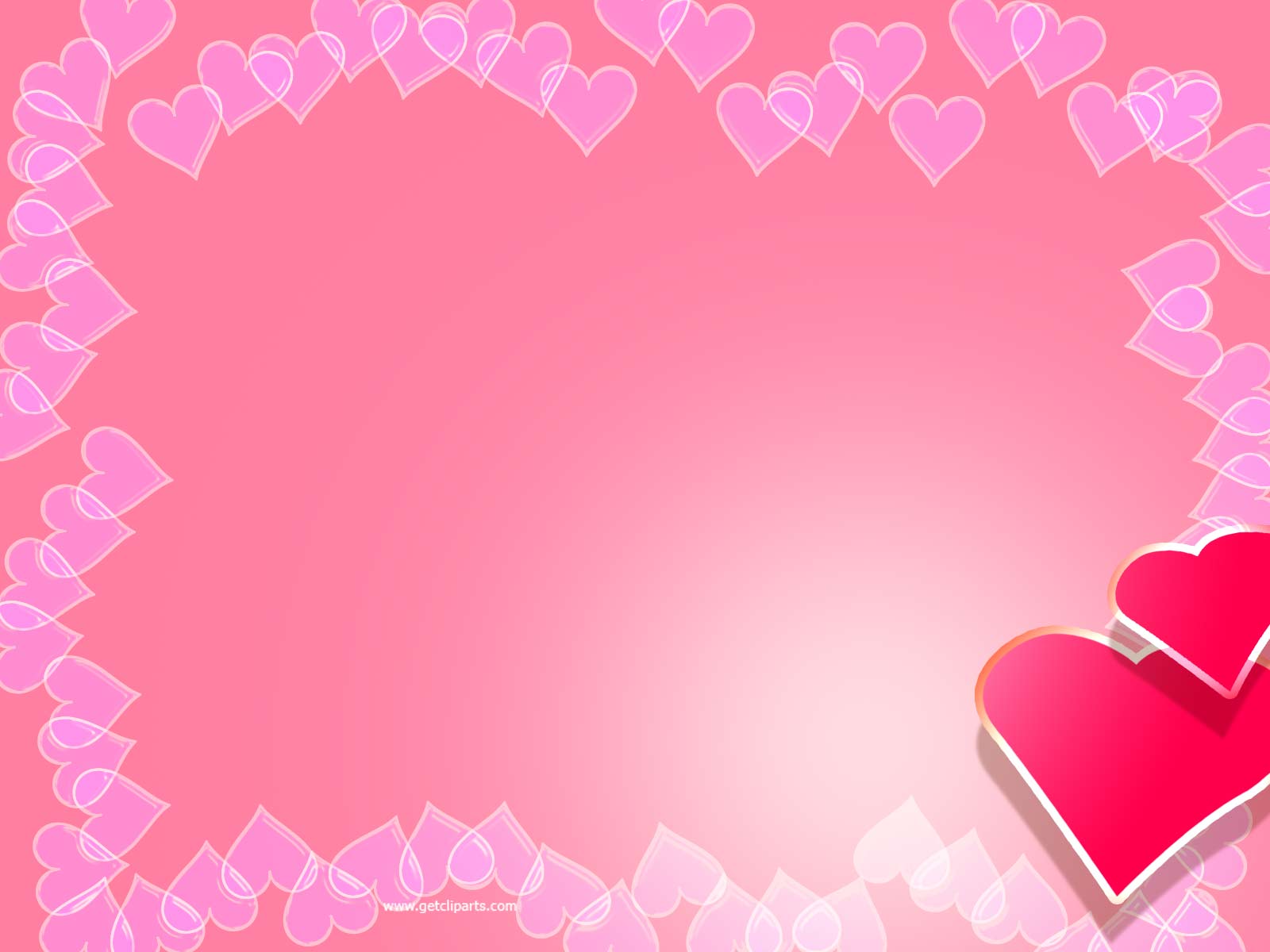 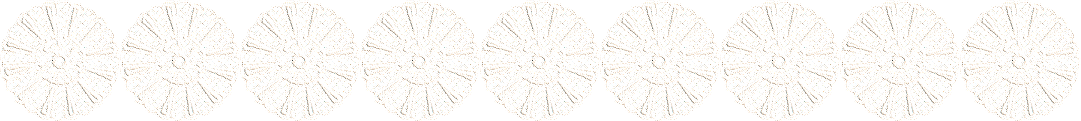 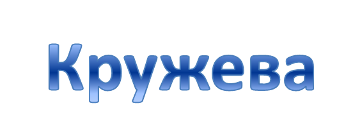 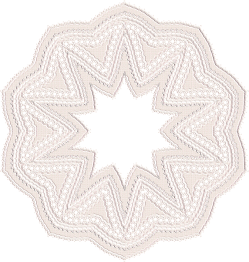 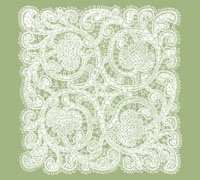 Сотни лет назад женщины носили с собой кружевные носовые платки. Если дама роняла носовой платок, мужчина, находящийся рядом с ней, должен был поднять платок и вернуть его женщине. Иногда дама специально роняла кружевной платок, чтобы познакомиться с понравившимся ей мужчиной. Вскоре кружева стали полностью ассоциироваться с любовным романом.
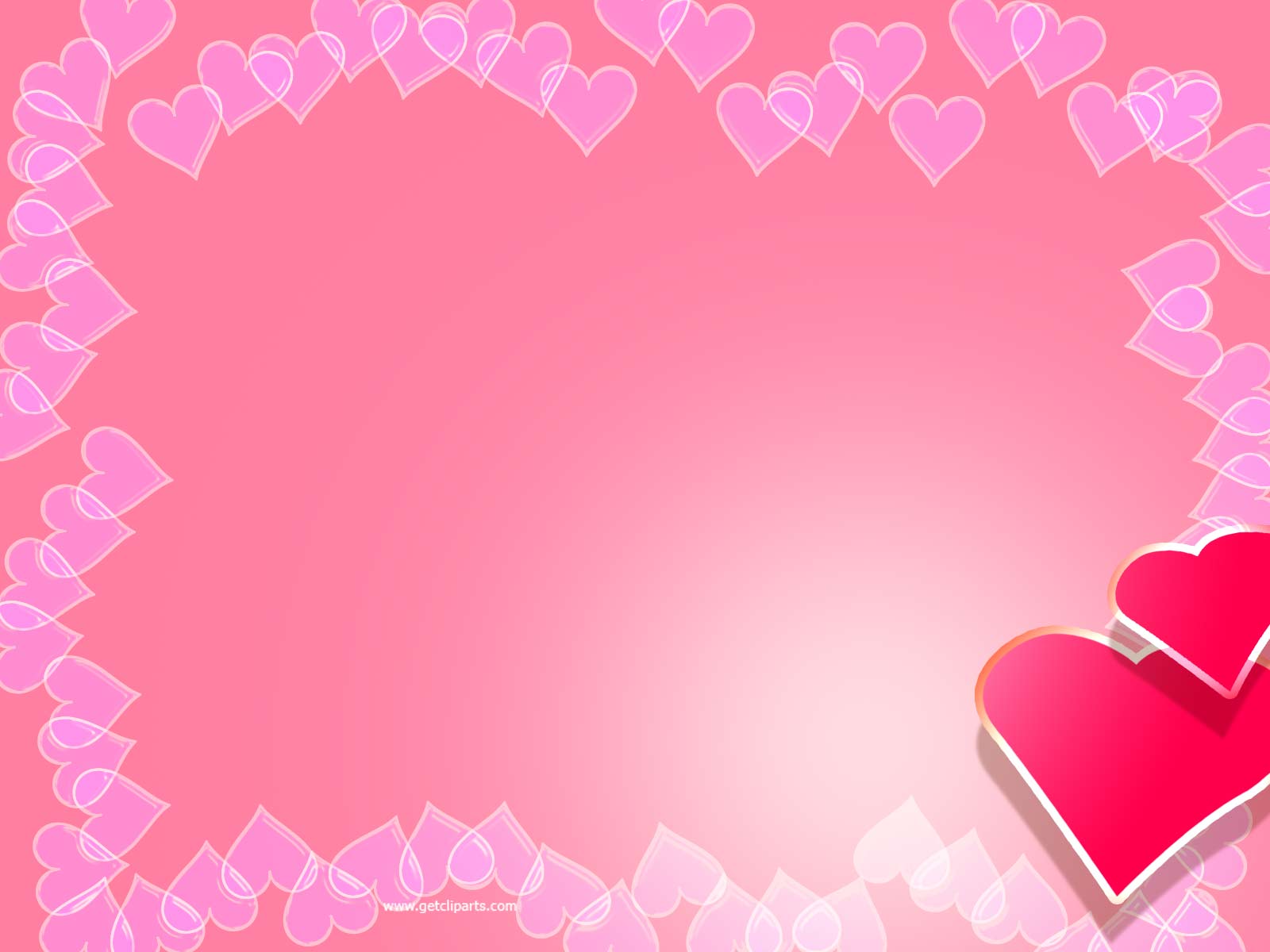 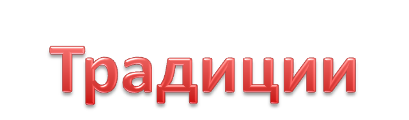 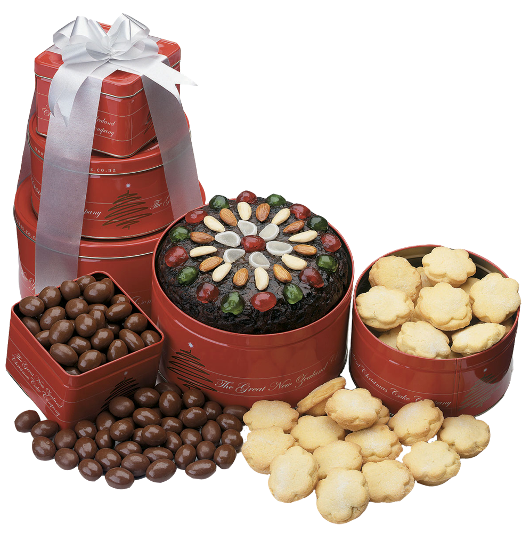 Итальянцы считают своим долгом дарить в этот день любимым сладости. Этот день так и называется в Италии - сладкий.
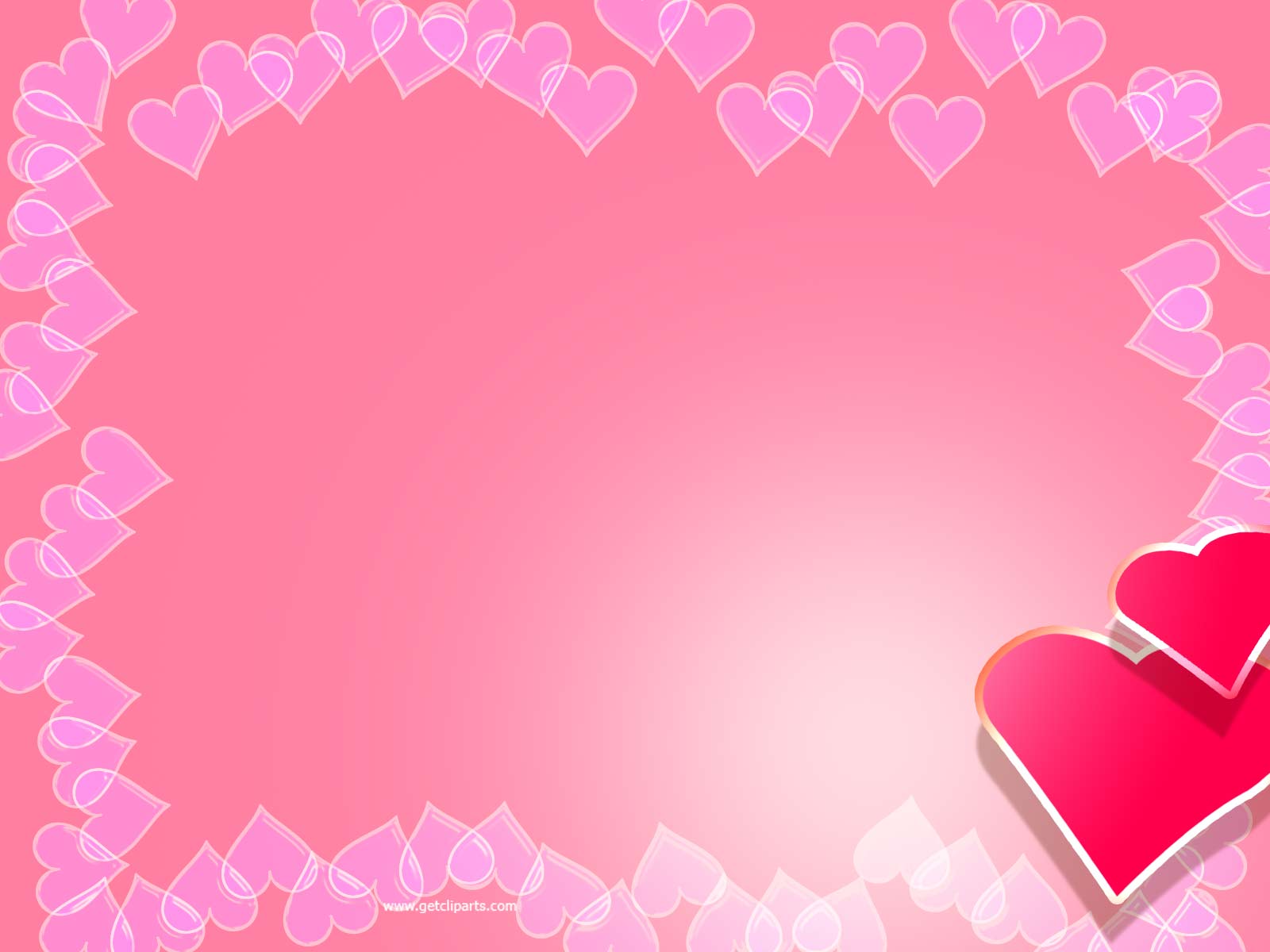 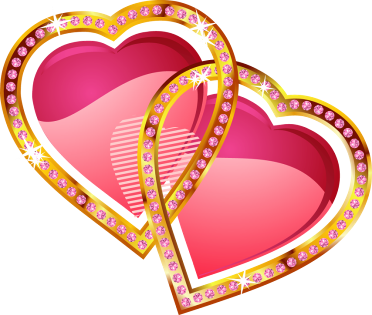 Финны  14 февраля , дарят друг другу подарки в форме сердца. А также в этот день делаются подарки мамам, так как женского дня, подобного 8 Марта, в Финляндии нет.
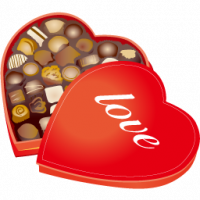 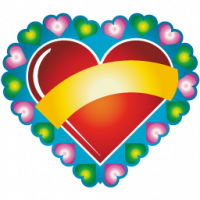 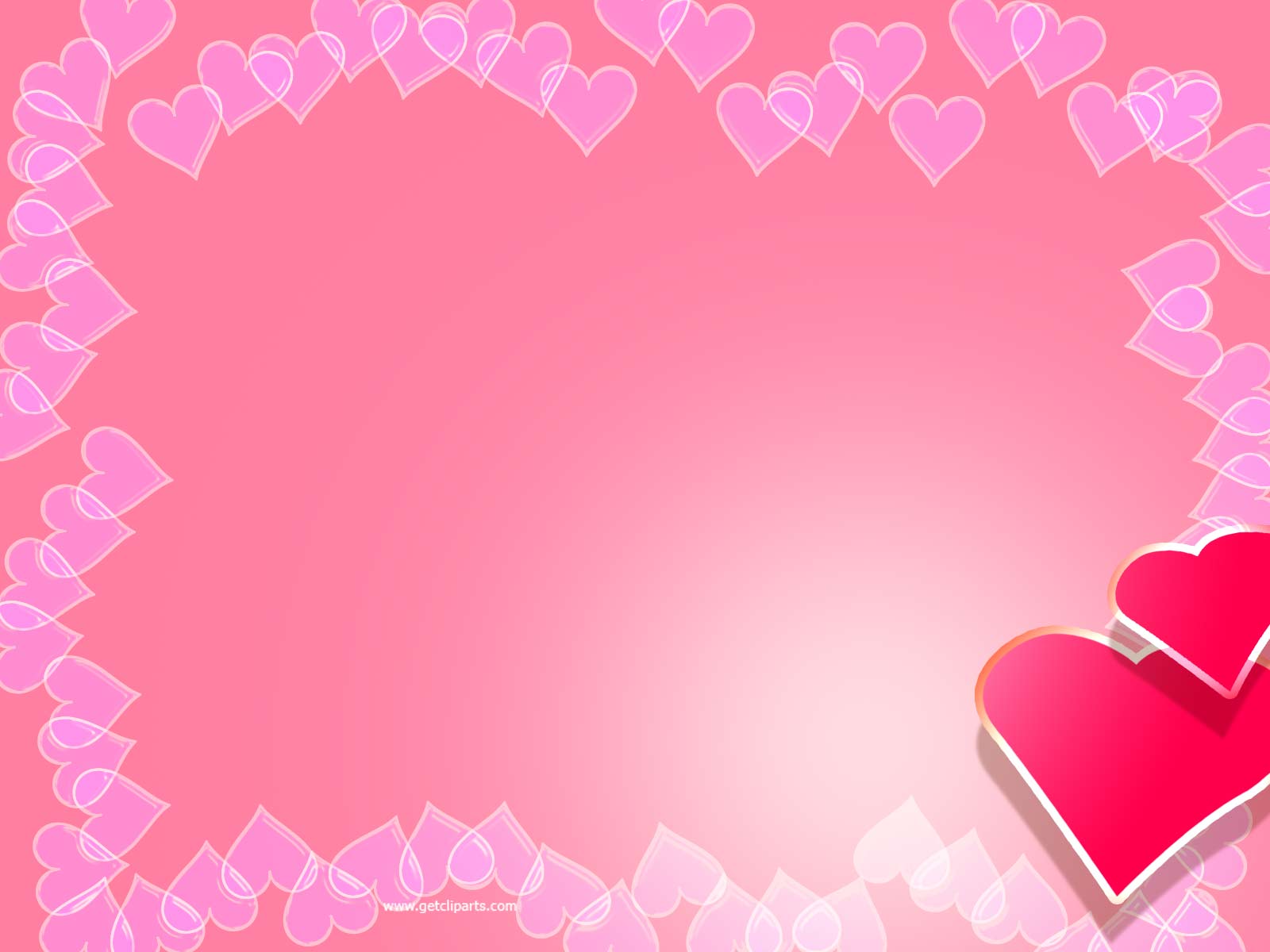 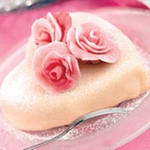 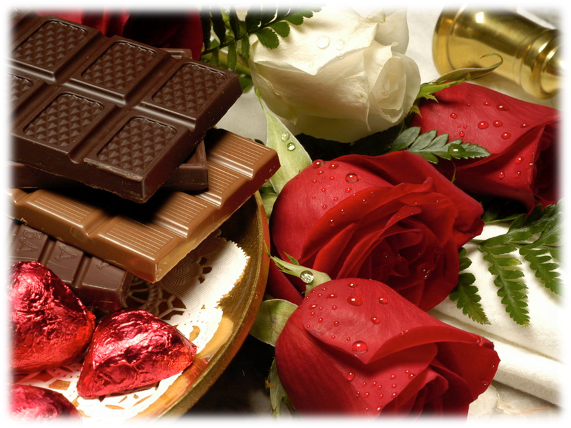 В Британии незамужние девушки 14 февраля встают до восхода солнца, становятся возле окна и смотрят на проходящих мужчин. Согласно поверью, первый мужчина, которого они увидят, и есть суженый.
В Америке в начале прошлого века  было принято посылать своим невестам марципаны, которые были довольно дороги.
В Японии традиция дарить в этот день сладкое появилась с подачи одной крупной фирмы по производству шоколада. Там начали праздновать День святого Валентина в 30-е годы, и до сих пор шоколад остается самым распространенным подарком.
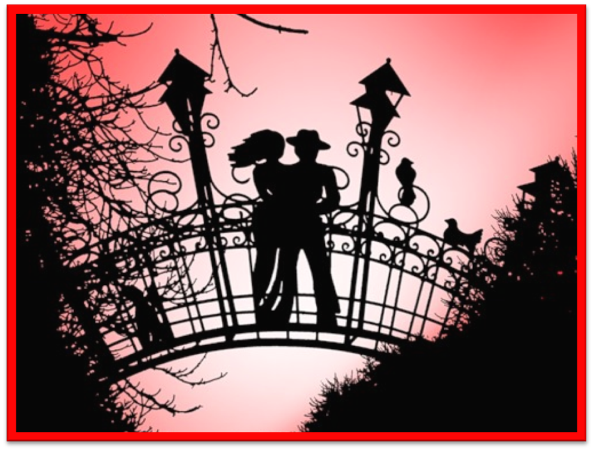 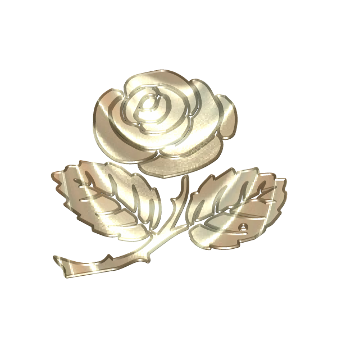 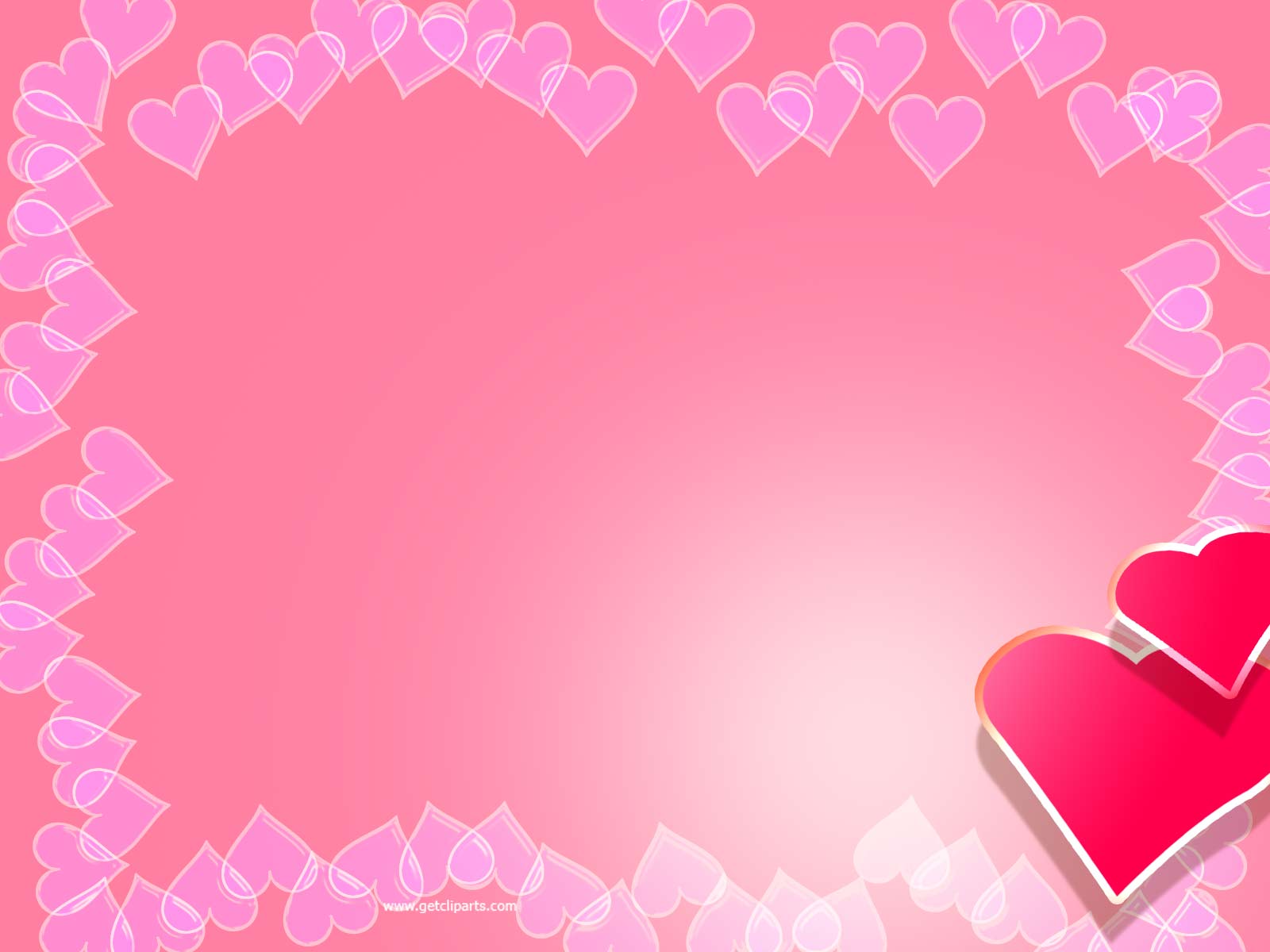 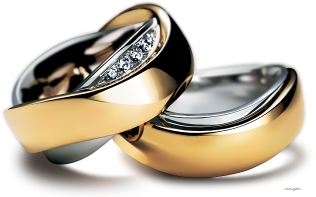 В  Дании люди посылают друг другу засушенные белые цветы
Во  Франции    принято дарить драгоценности, «валентинки»  с надписью «Я  тебя люблю» ,  также цветы, сладости и колбасу , нарезанную в форме сердец.
Во  Голландии     в этот день девушка может сама признаться  в любви и сделать предложение парню. В случае отказа мужчина должен купить девушке шелковое платье
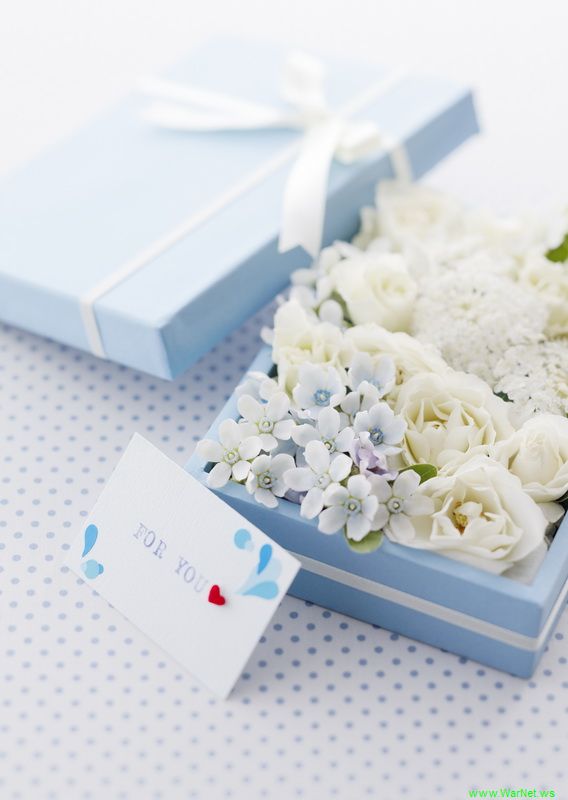 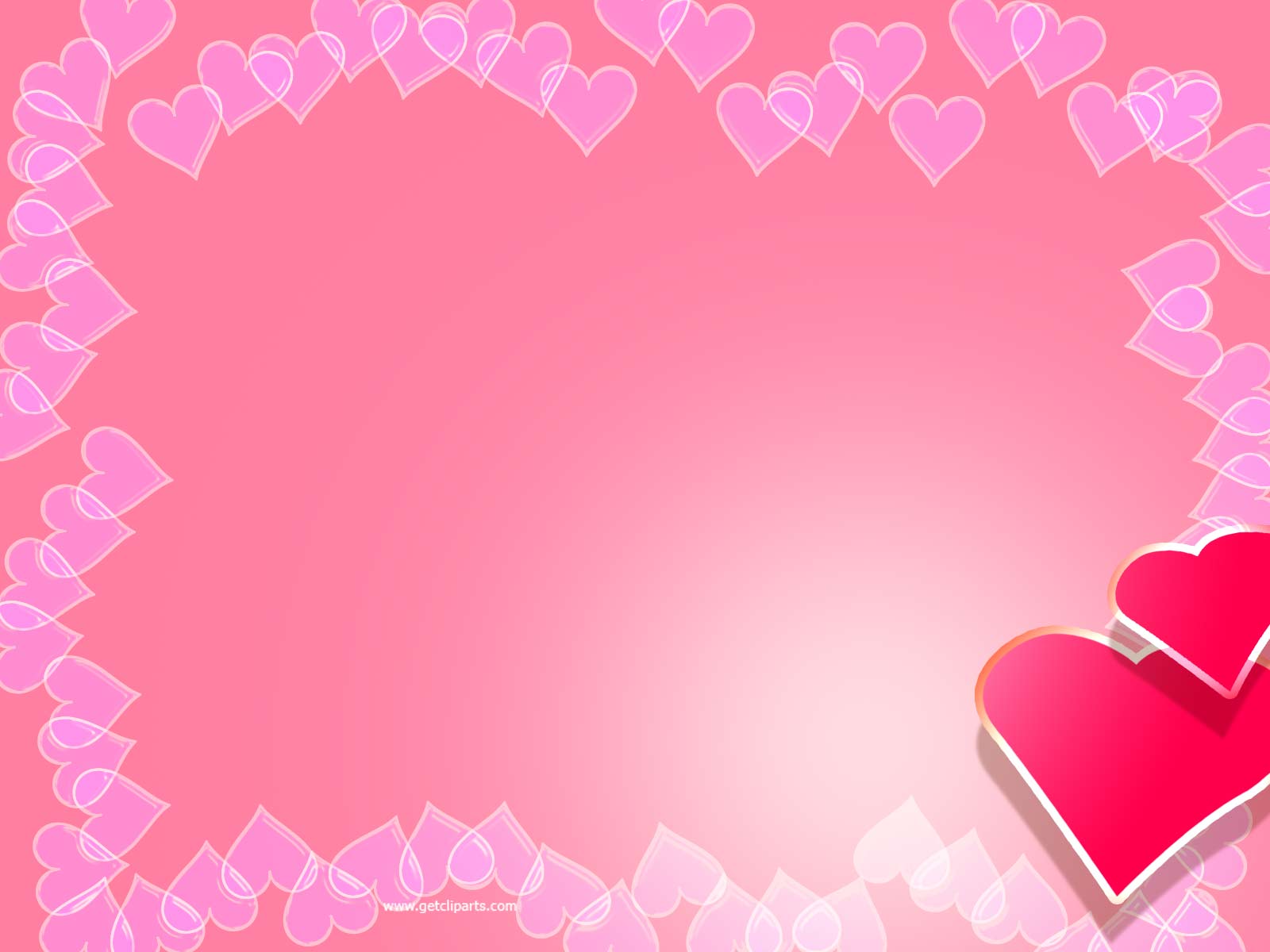 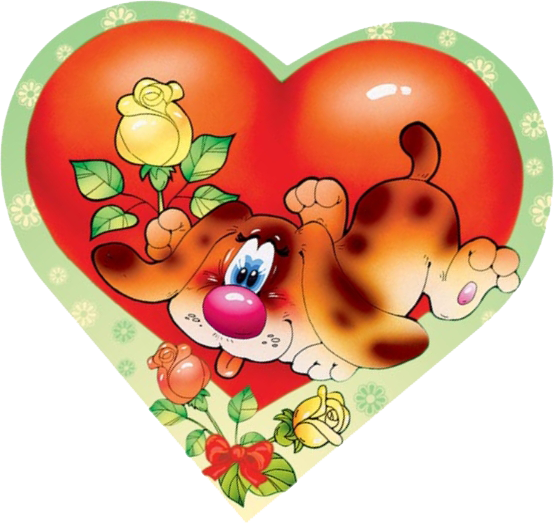 В  Англии   в этот день девушки гадают, бросая листочки с написанными именами мужчин, в воду реки или пруда. То имя которое не утонет, не уплывет и будет у суженного гадавшей девушки. Англичане посылают любовные послания и своим животным, особенно собакам и лошадям.
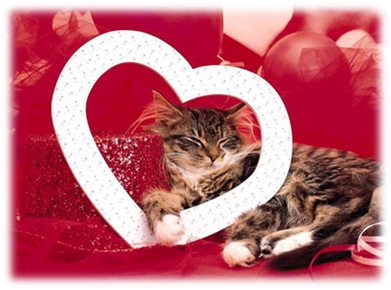 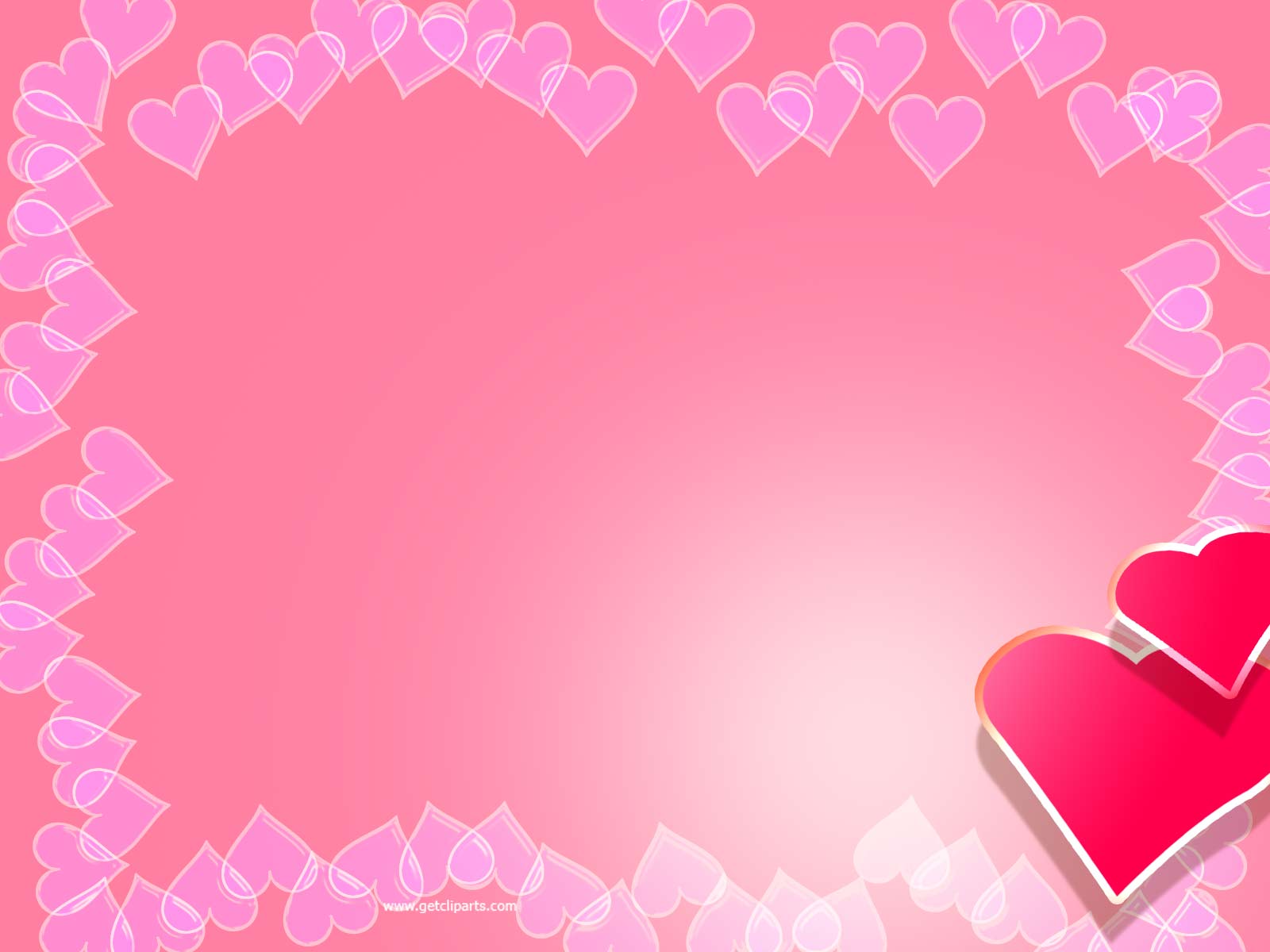 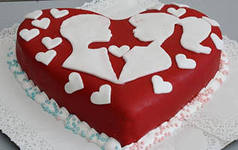 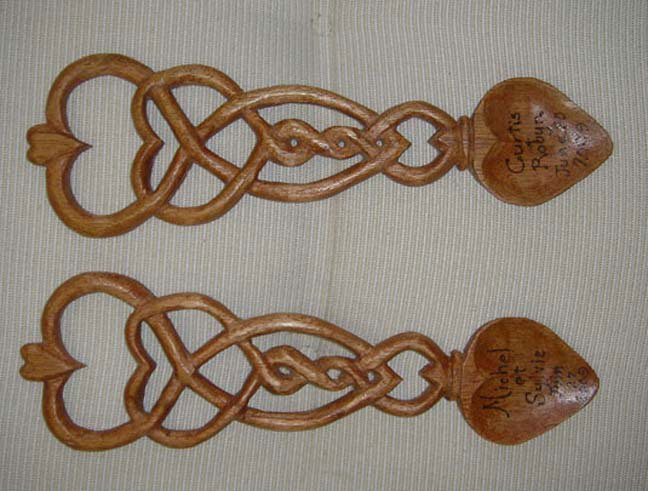 Италия –  родоначальник данного праздника, его считают 
«сладким днем».
Дарят сладости в виде сердец.
В Уэльсе – дарят 
«ложку любви», вырезанную самолично, разрисованную узорами из сердечек , ключей и  замочных скважин.
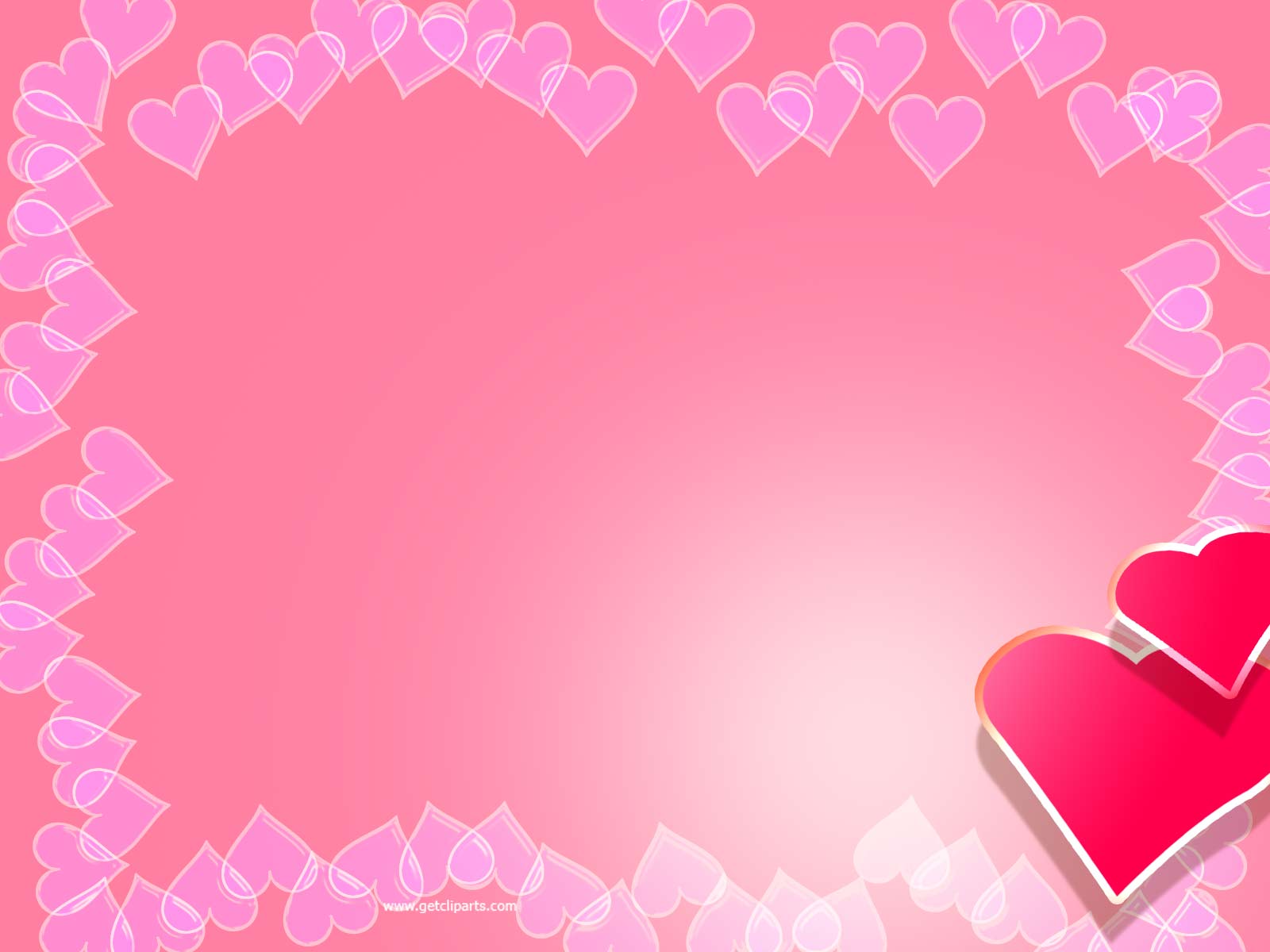 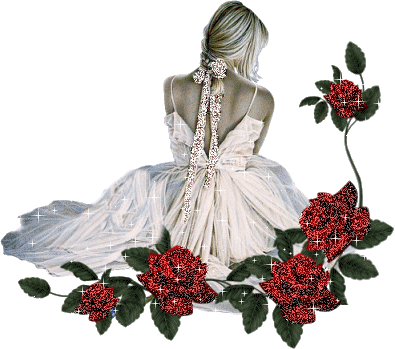 Но есть в мире некоторые страны, которые особенно отличились в праздновании Дня святого Валентина.  Это Саудовская Аравия и Иран,  где этот праздник… официально запрещен, причем под страхом больших штрафов.
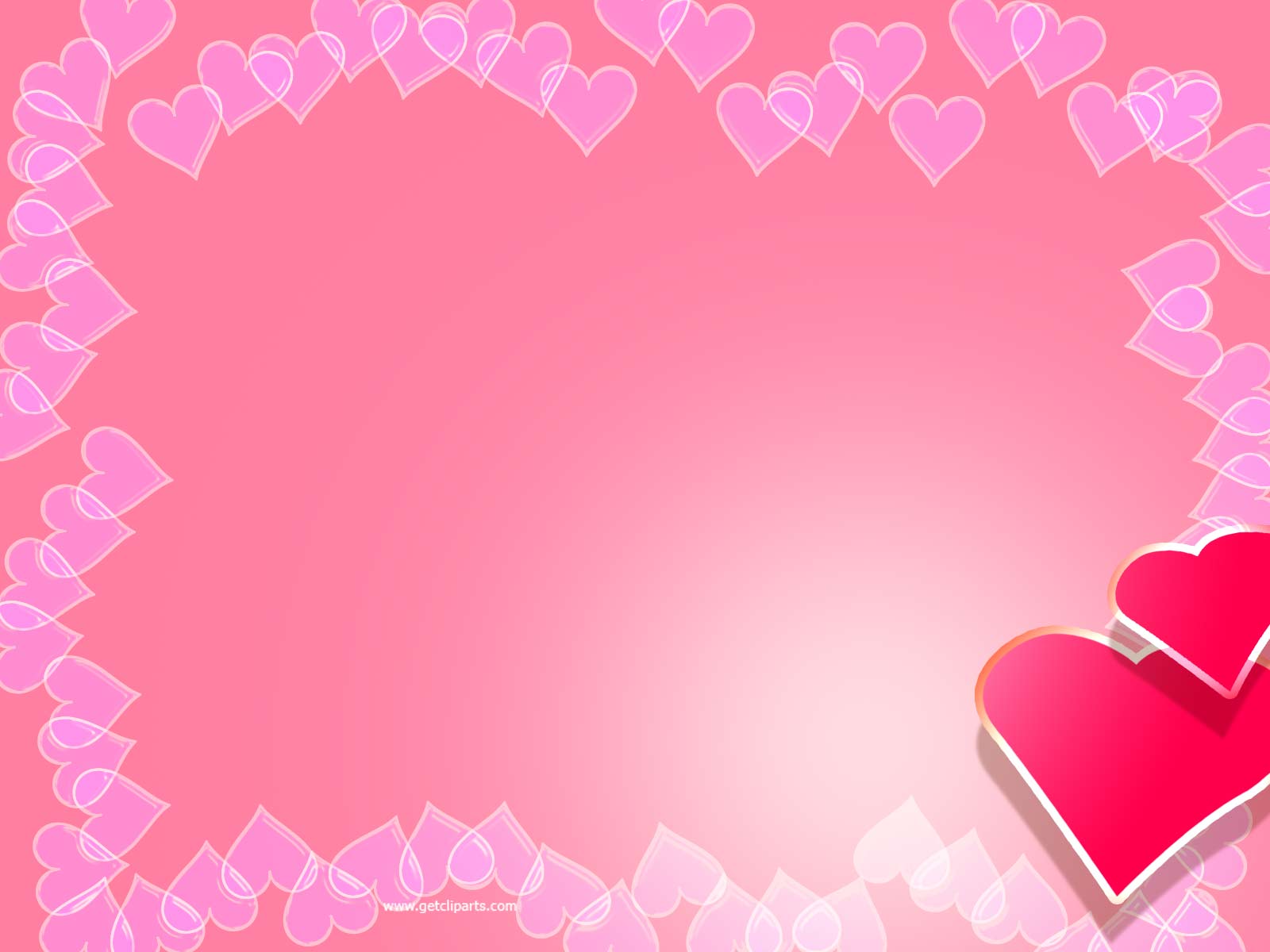 На Руси был свой праздник влюбленных, вот только отмечался он не зимой, а в начале лета. Он был связан с легендарной историей любви Петра и Февронии и посвящен  Купале - языческому славянскому богу, сыну Перуна. 
А сейчас его празднуют с начала 1990 г.
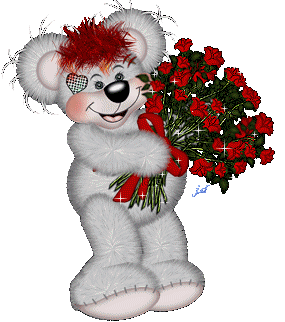 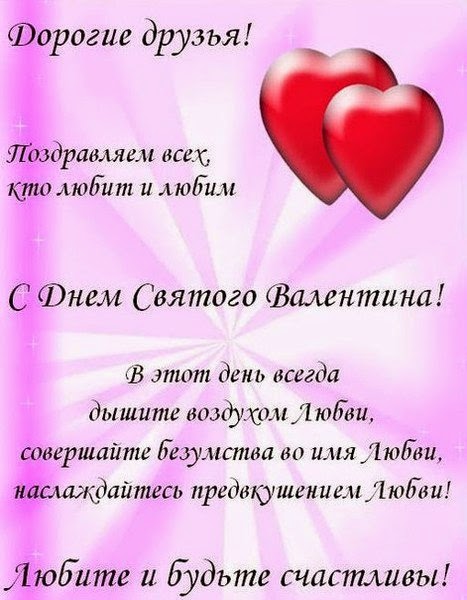